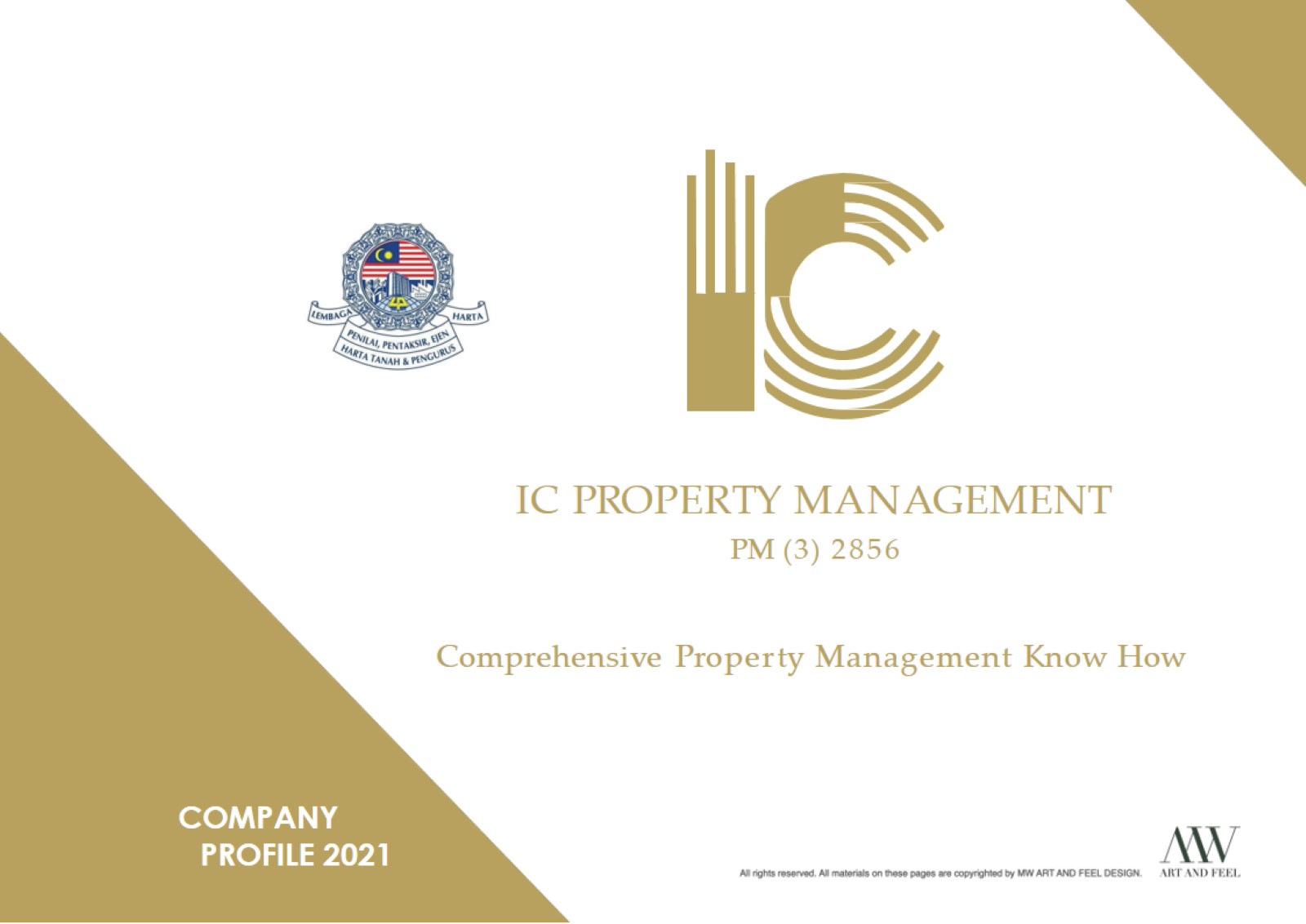 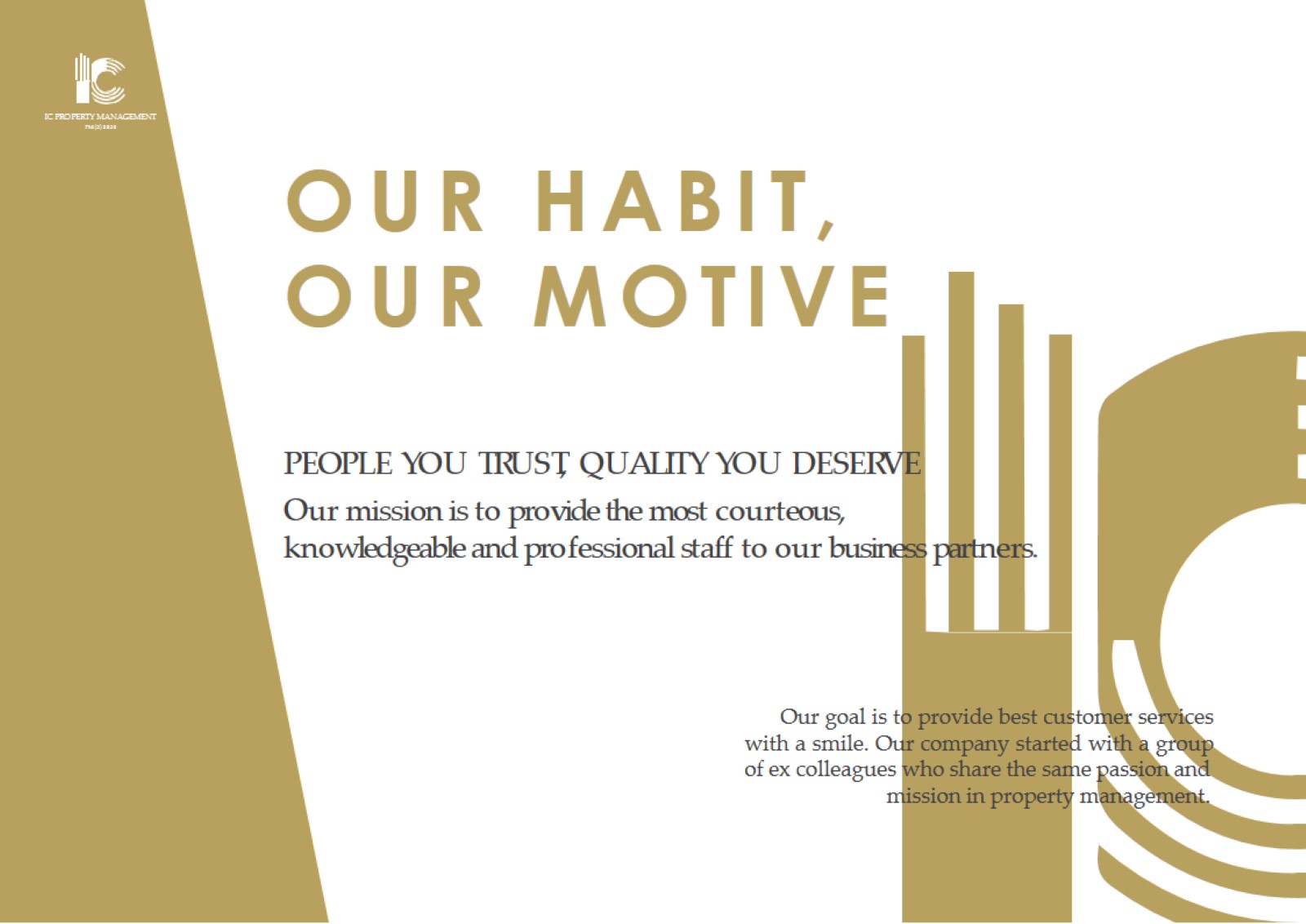 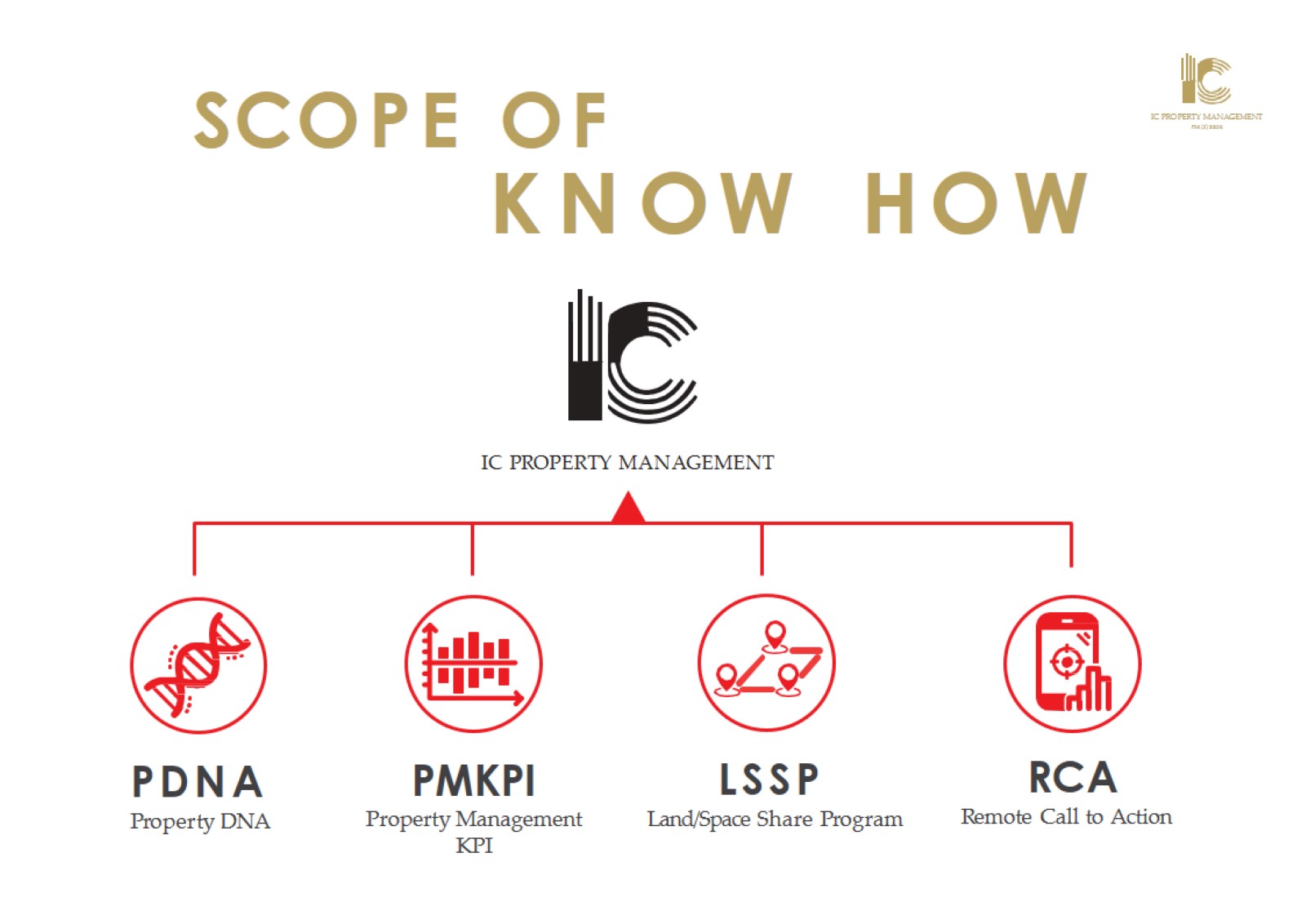 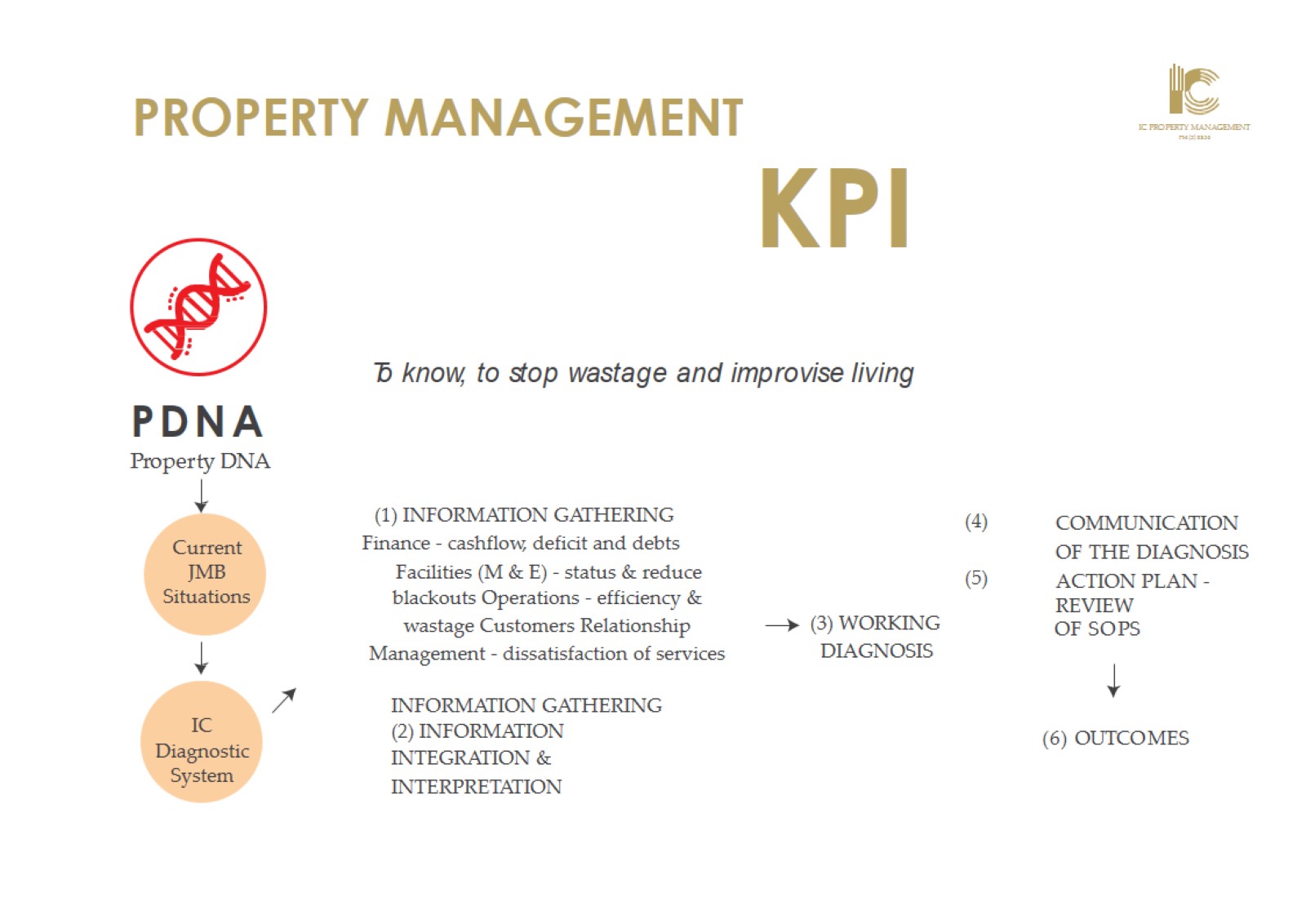 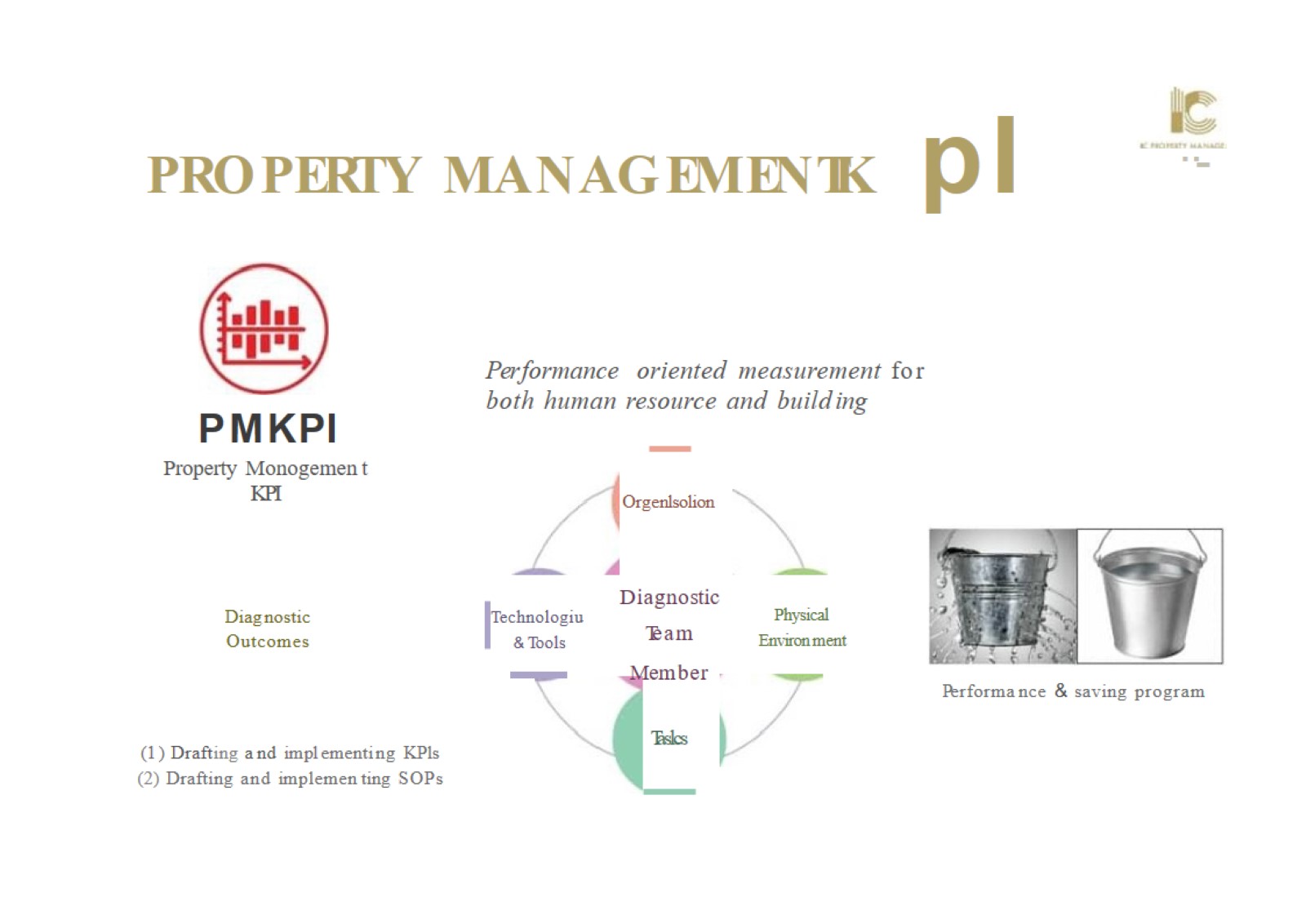 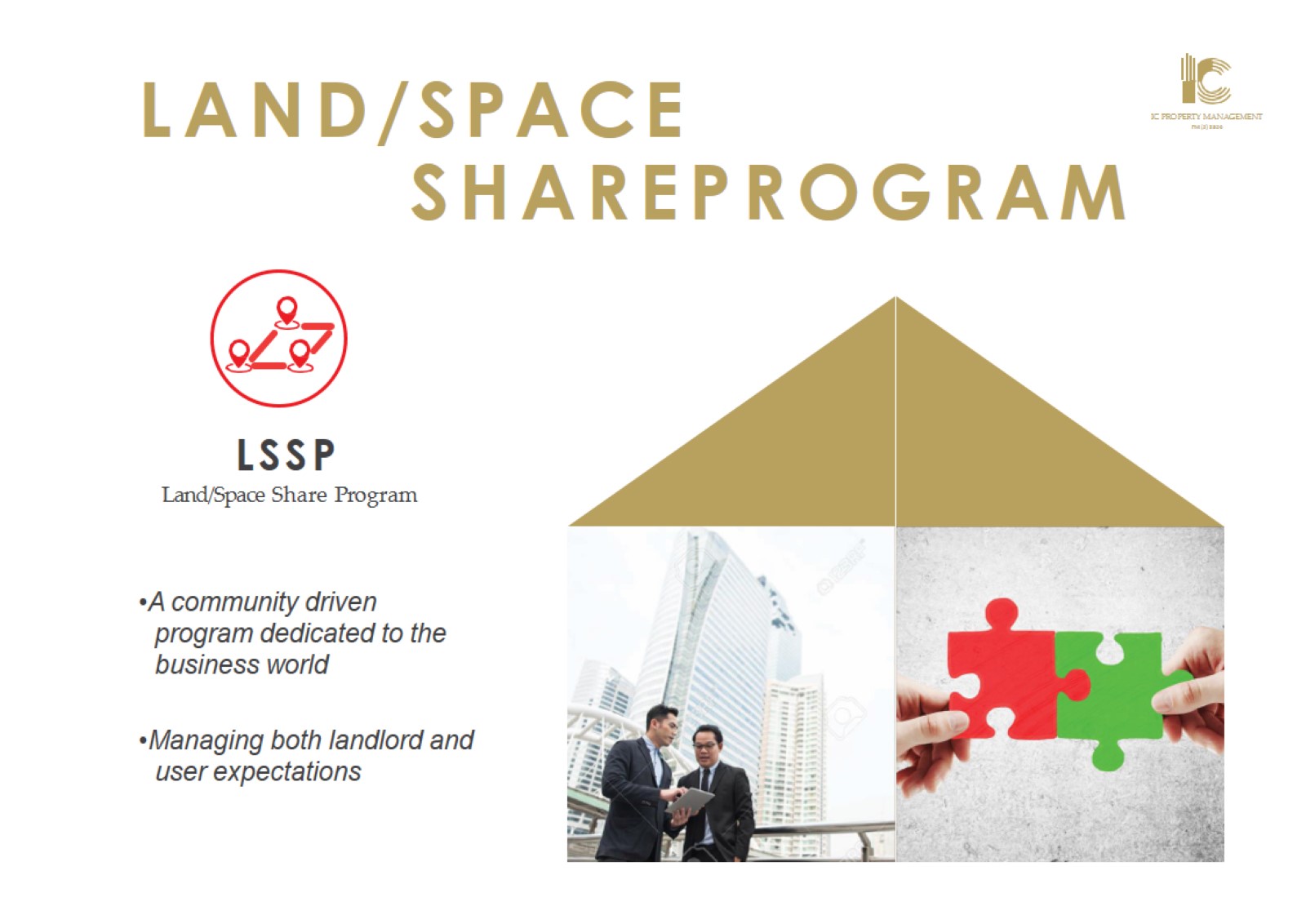 L A N D/ SPACE
S H A R E P R OGRAM
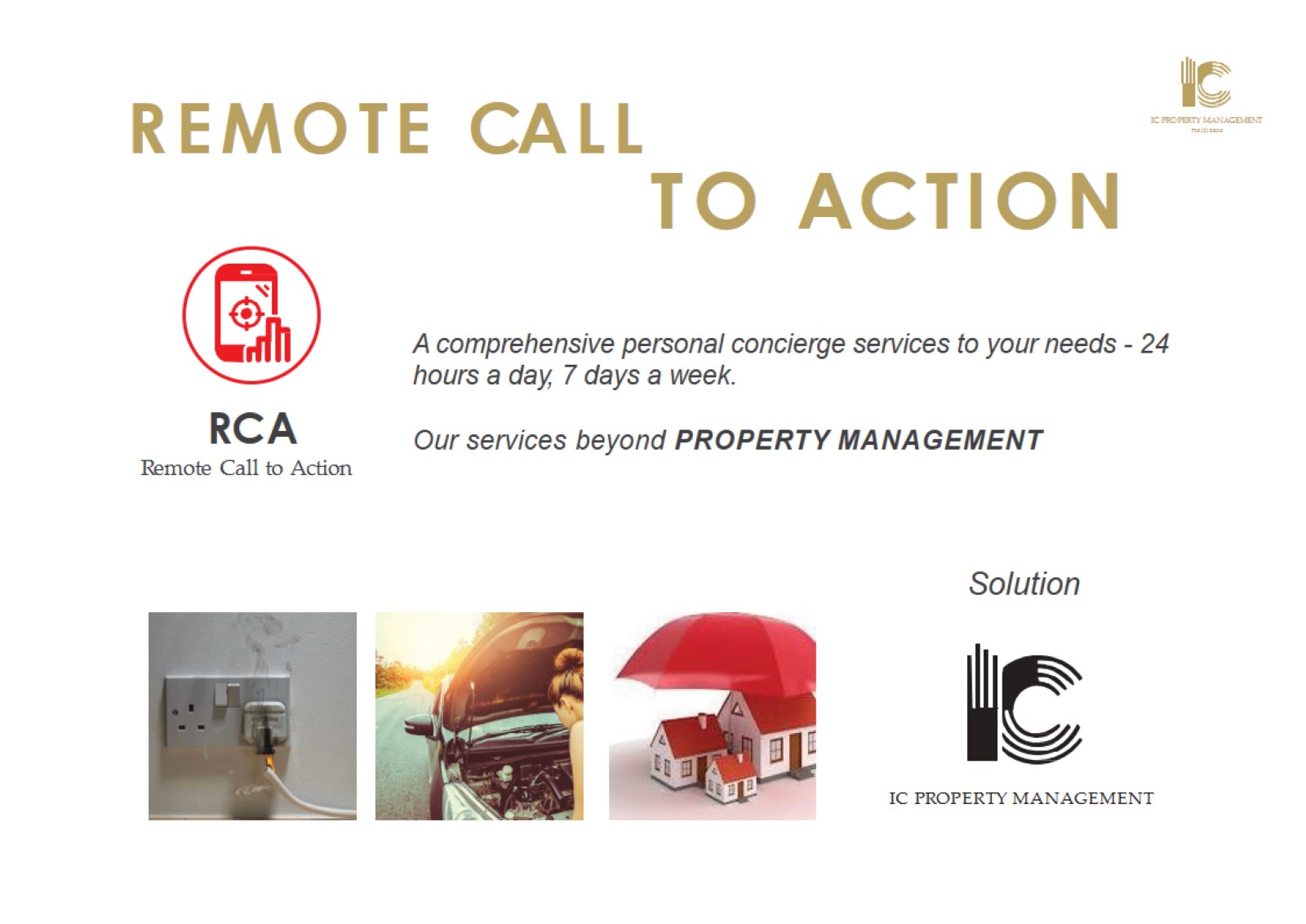 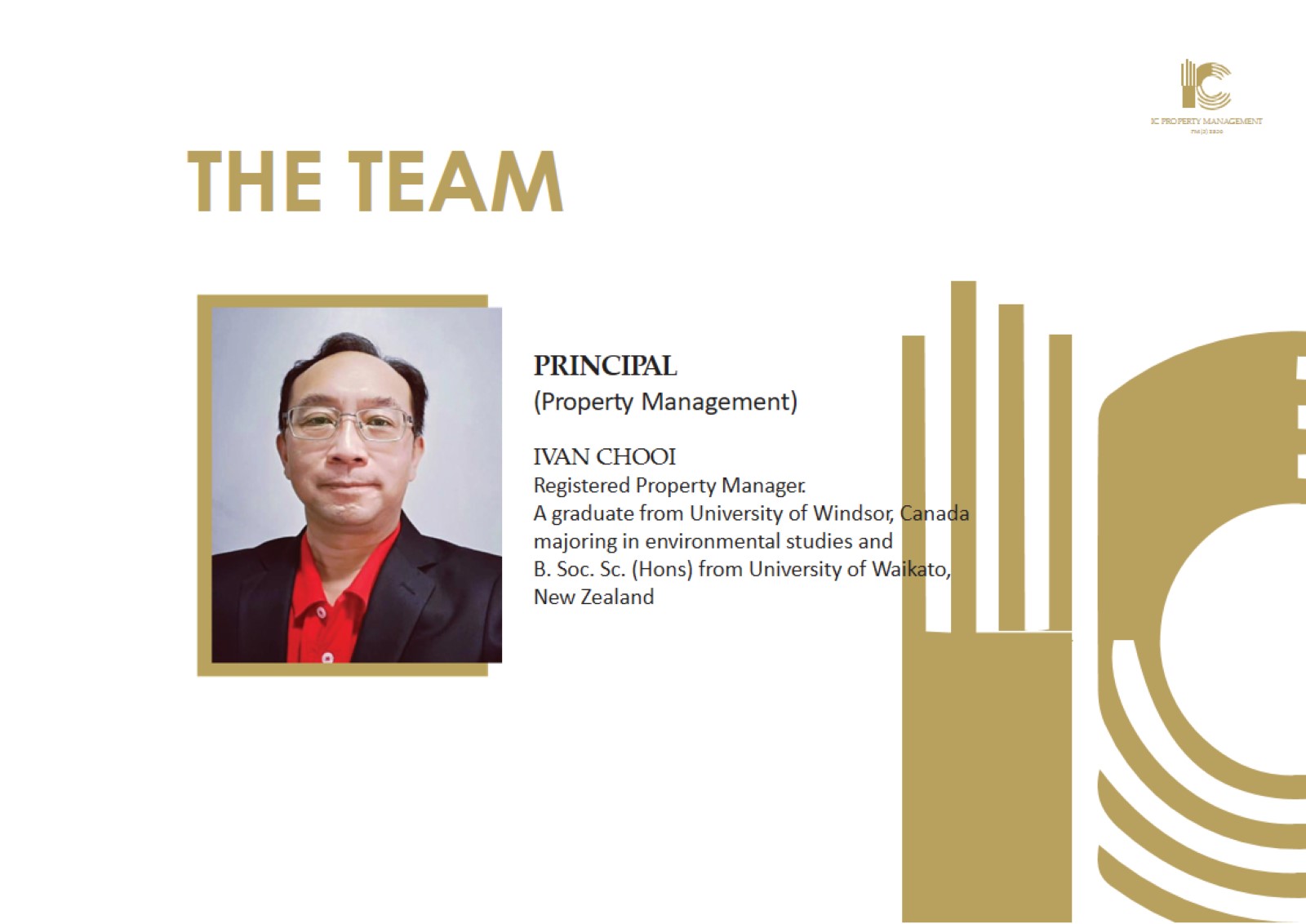 THE TEAM
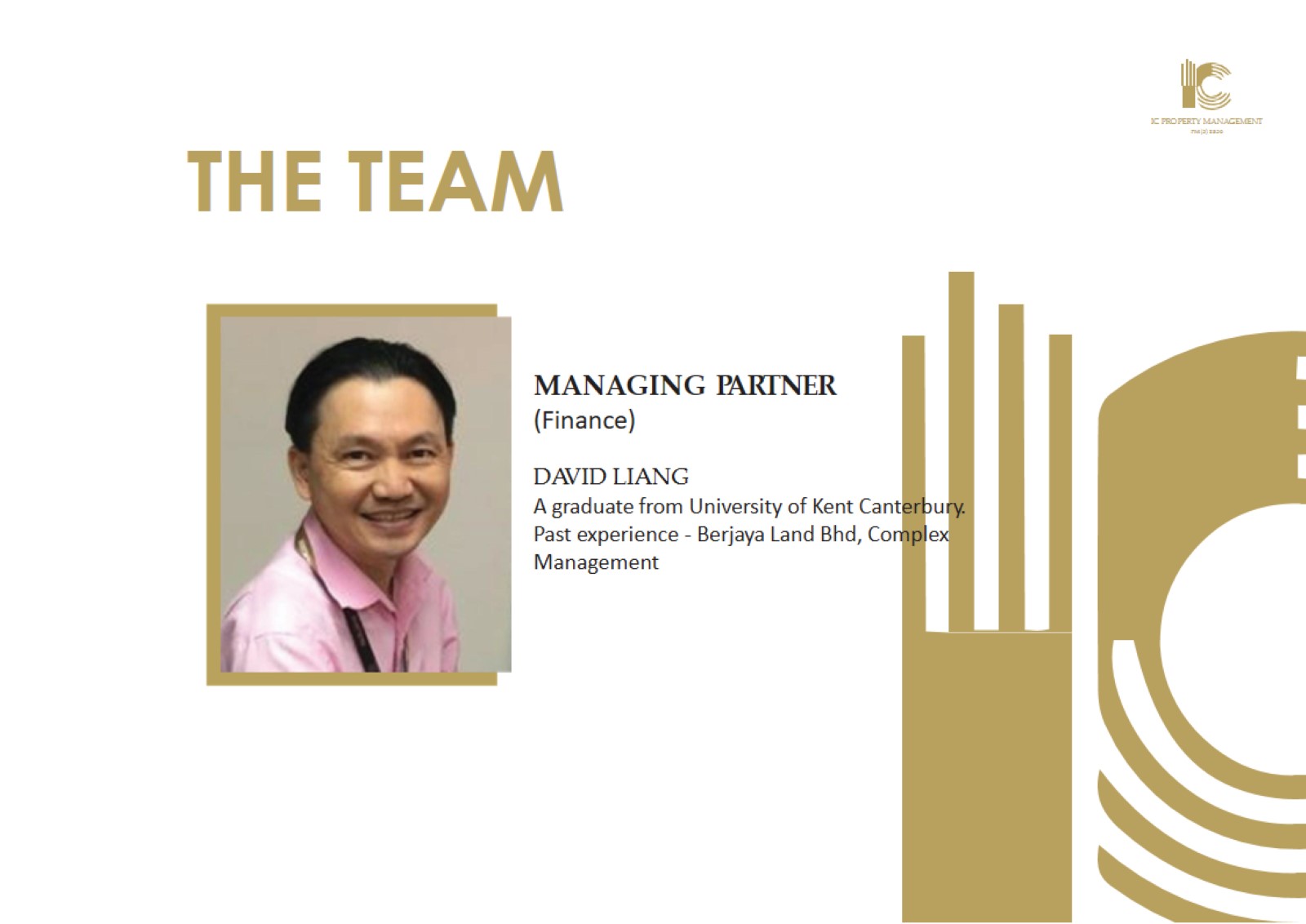 THE TEAM
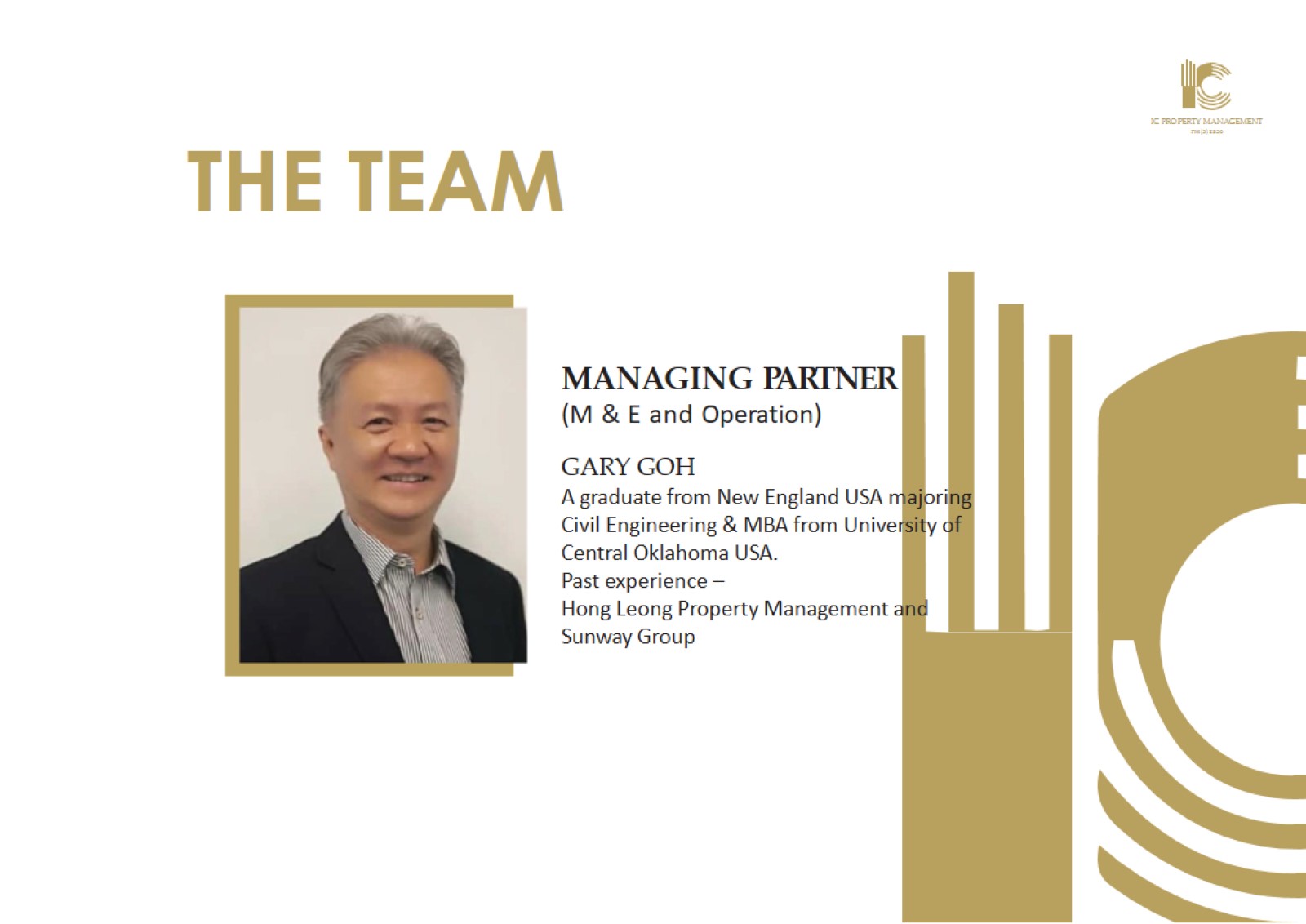 THE TEAM
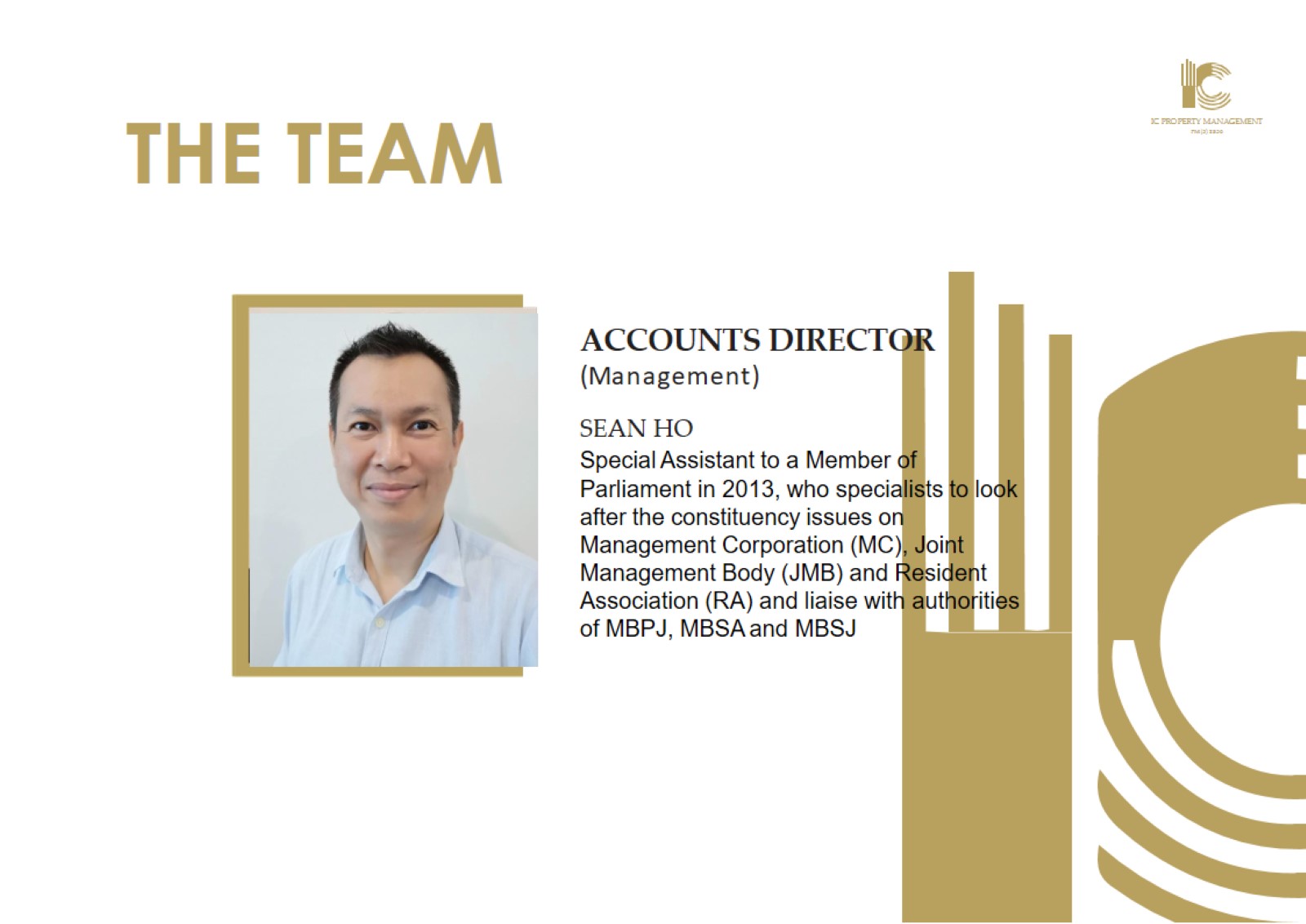 THE TEAM
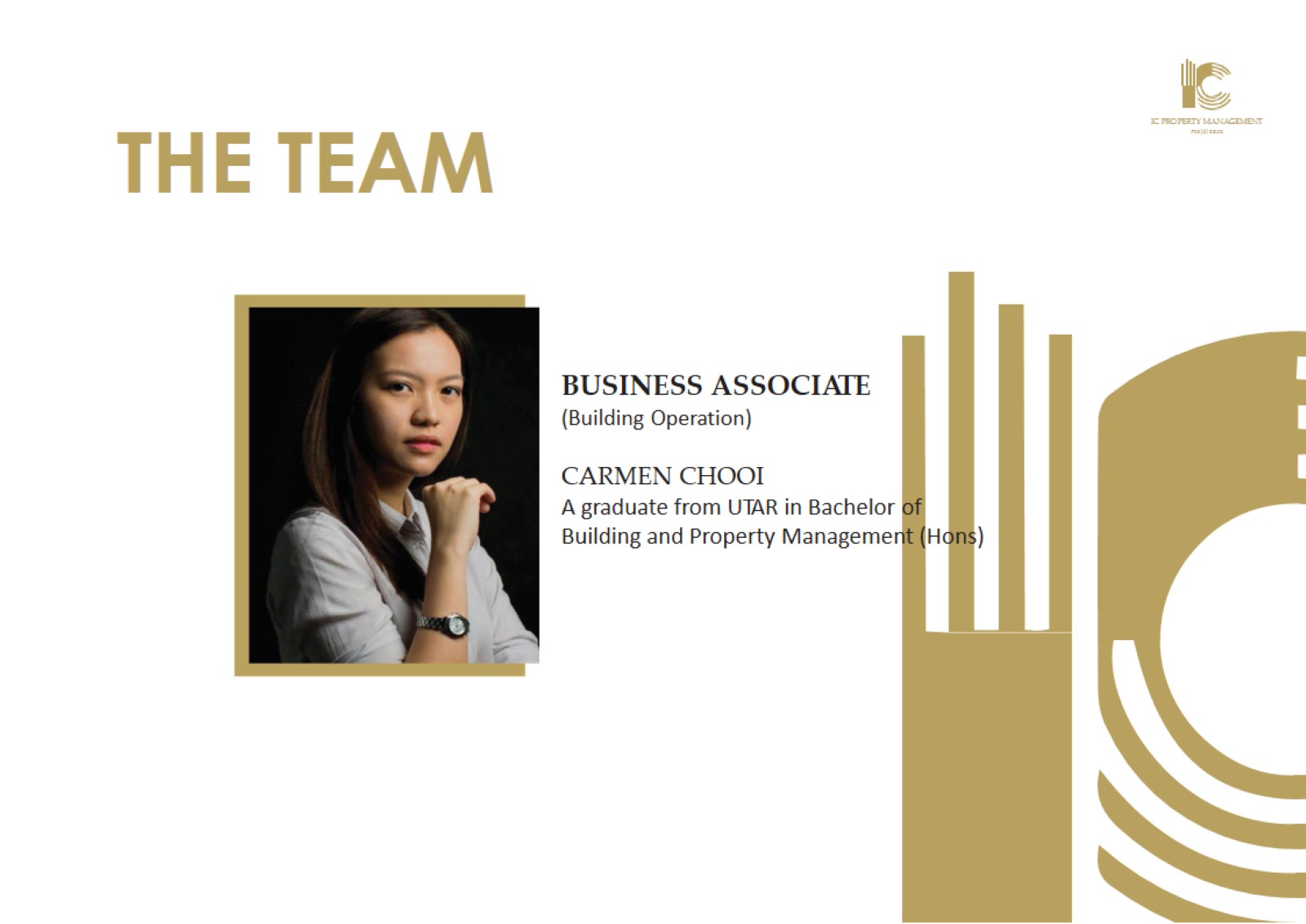 THE TEAM
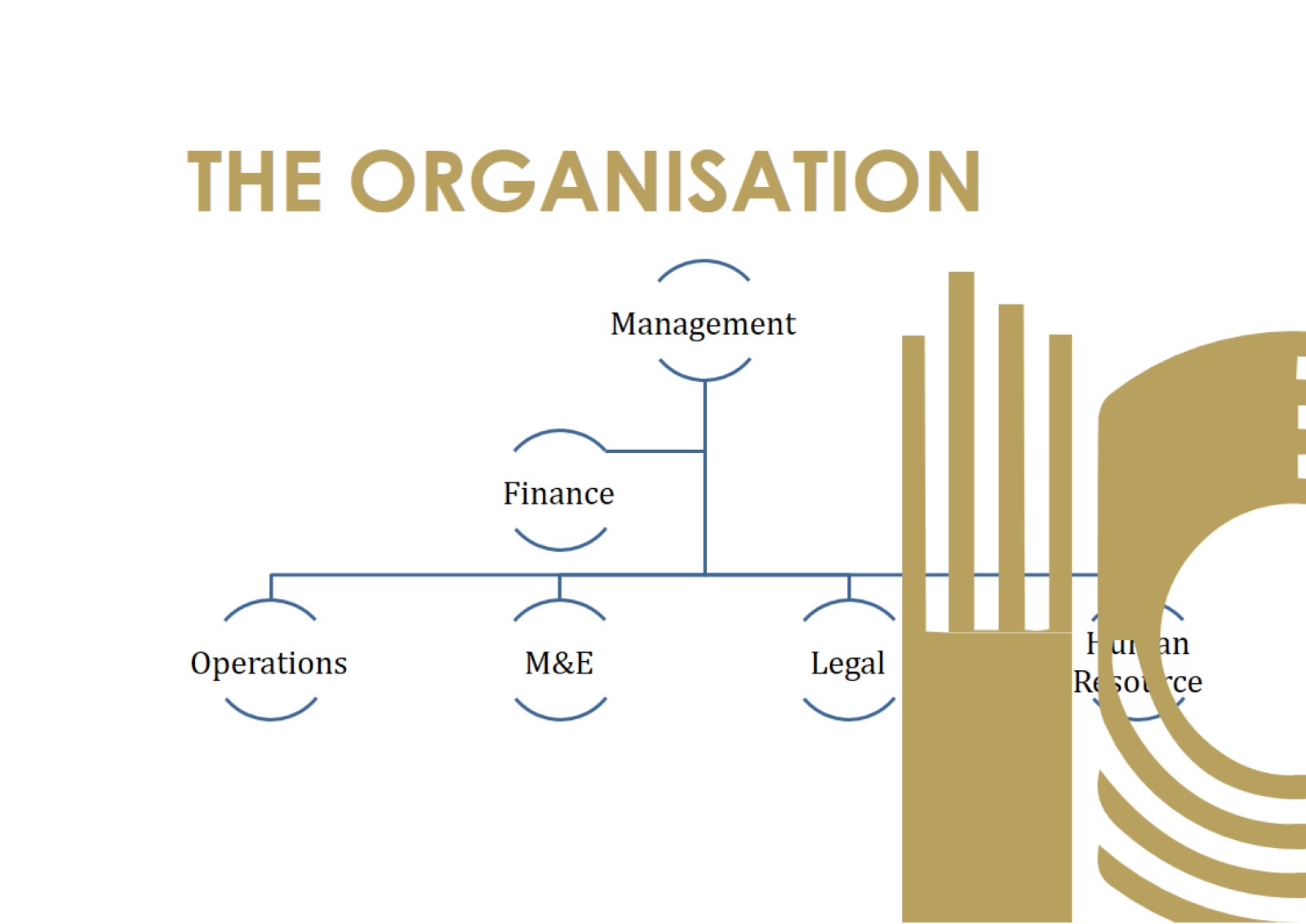 THE ORGANISATION
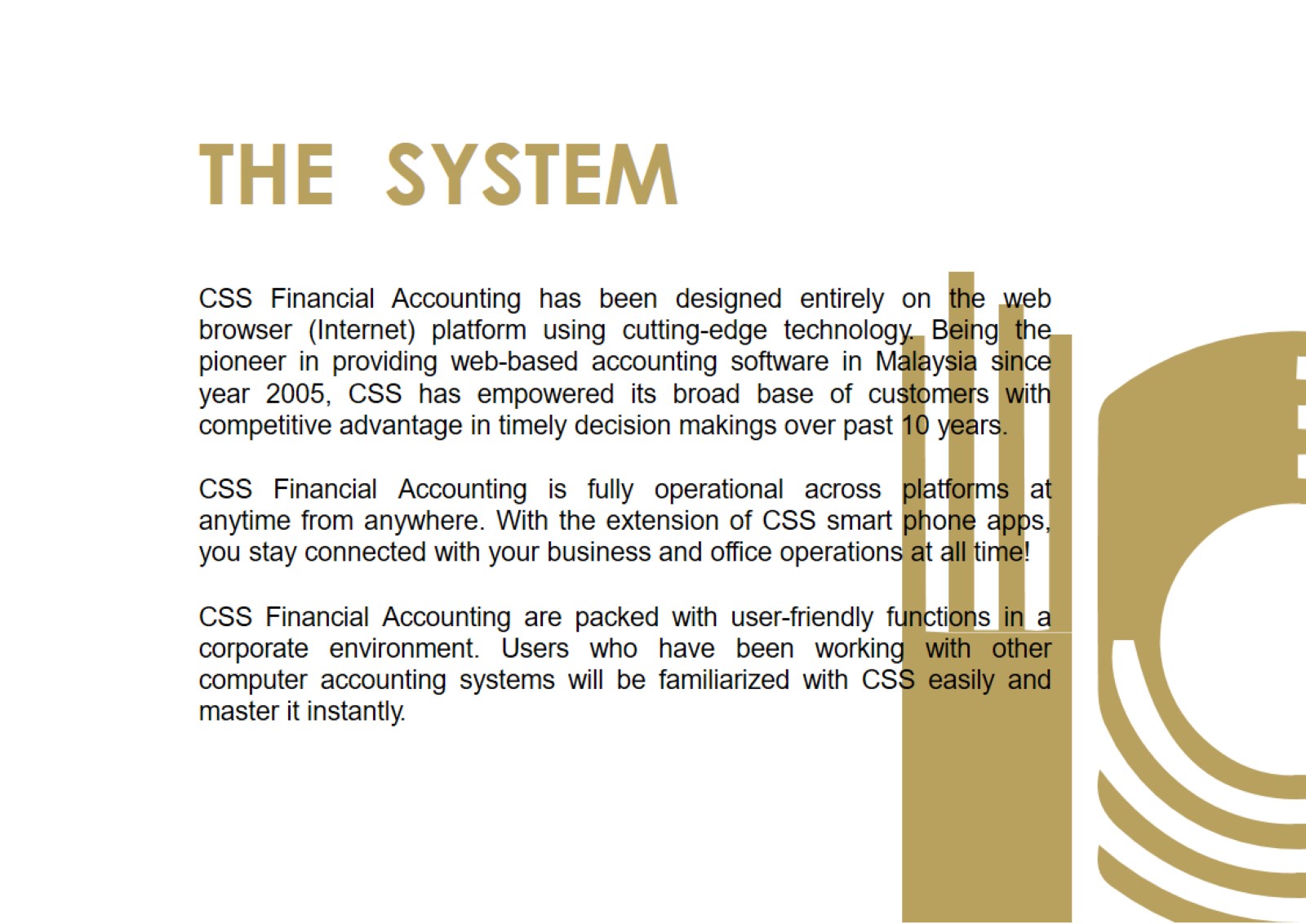 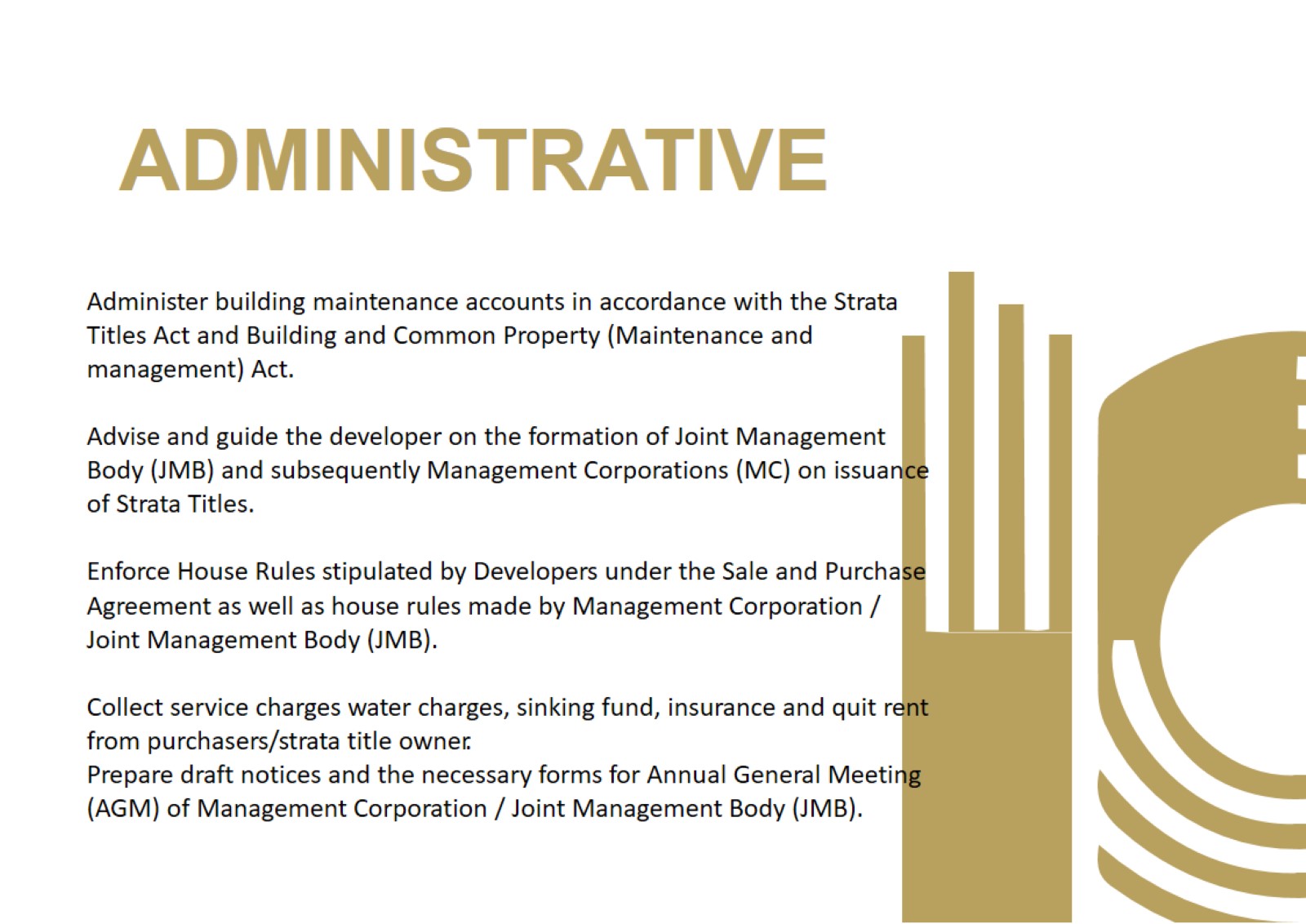 ADMINISTRATIVE
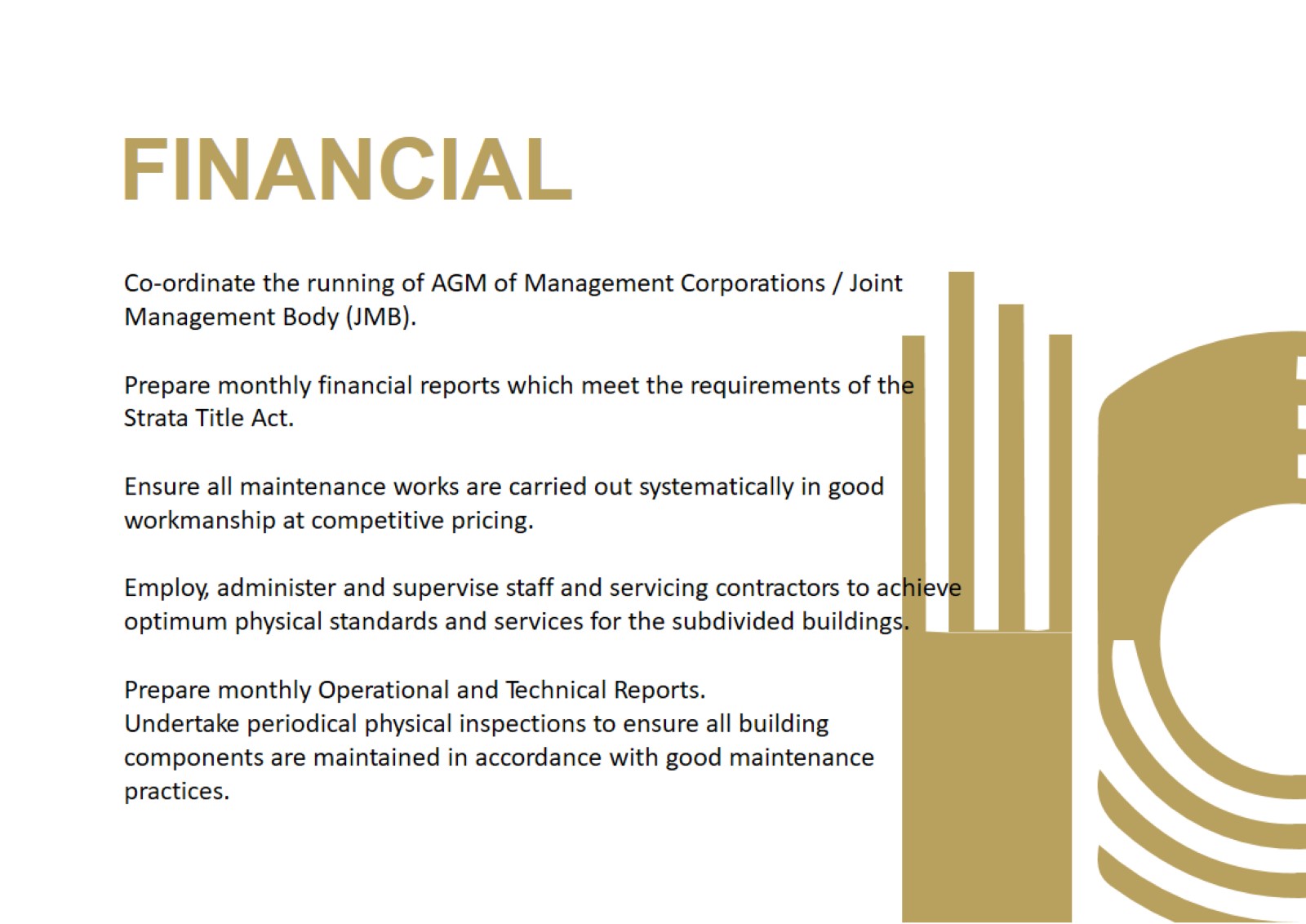 FINANCIAL
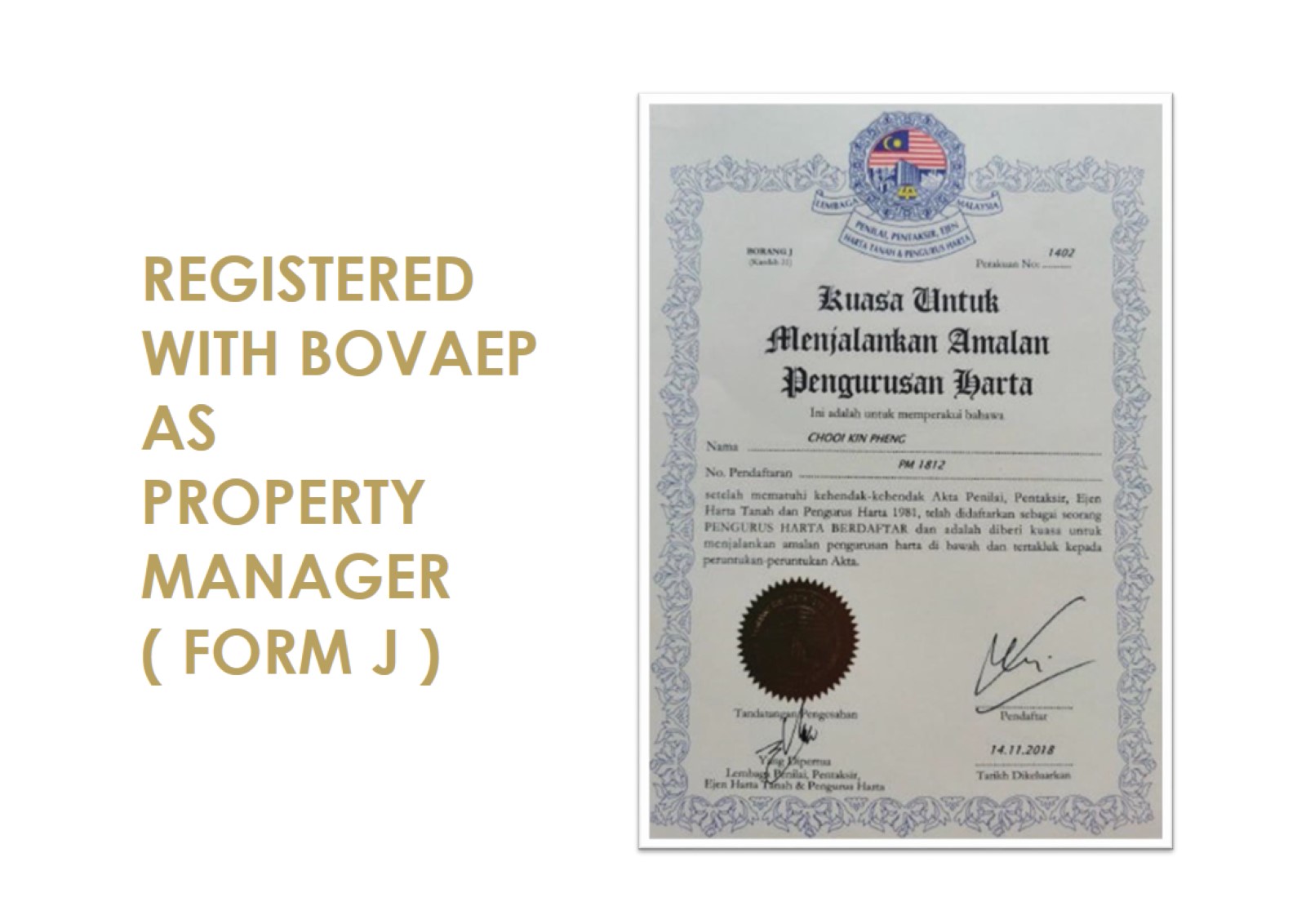 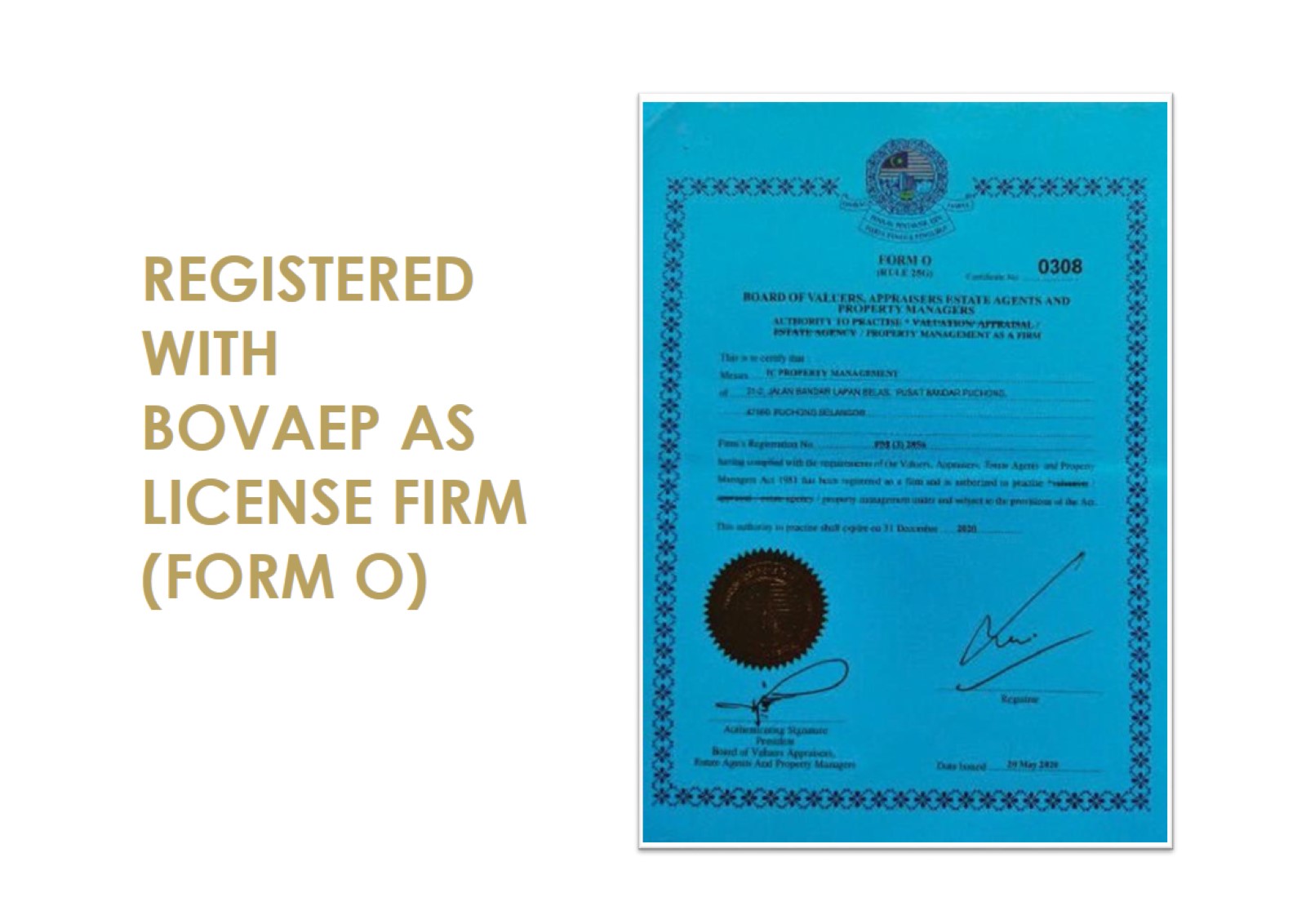 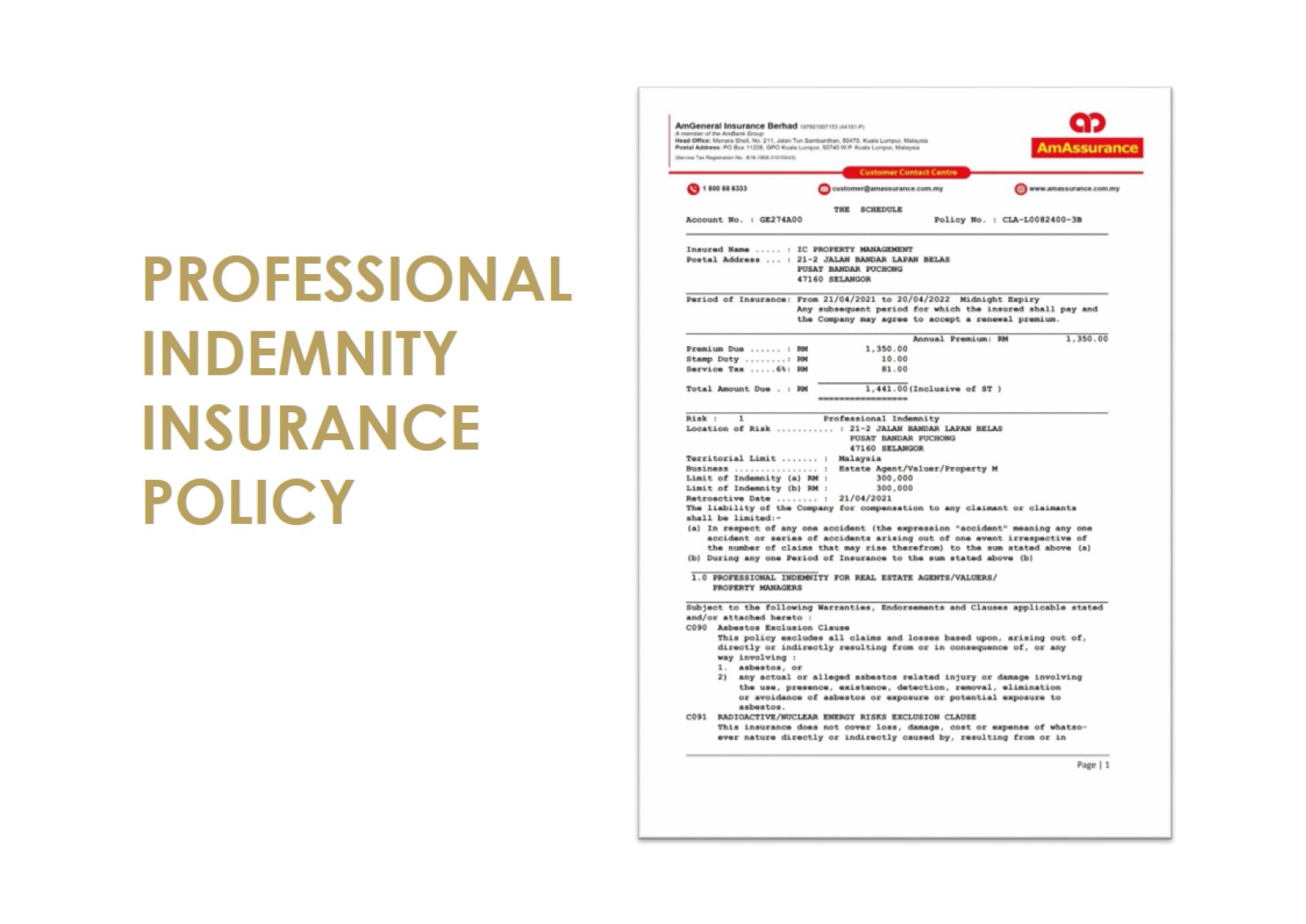 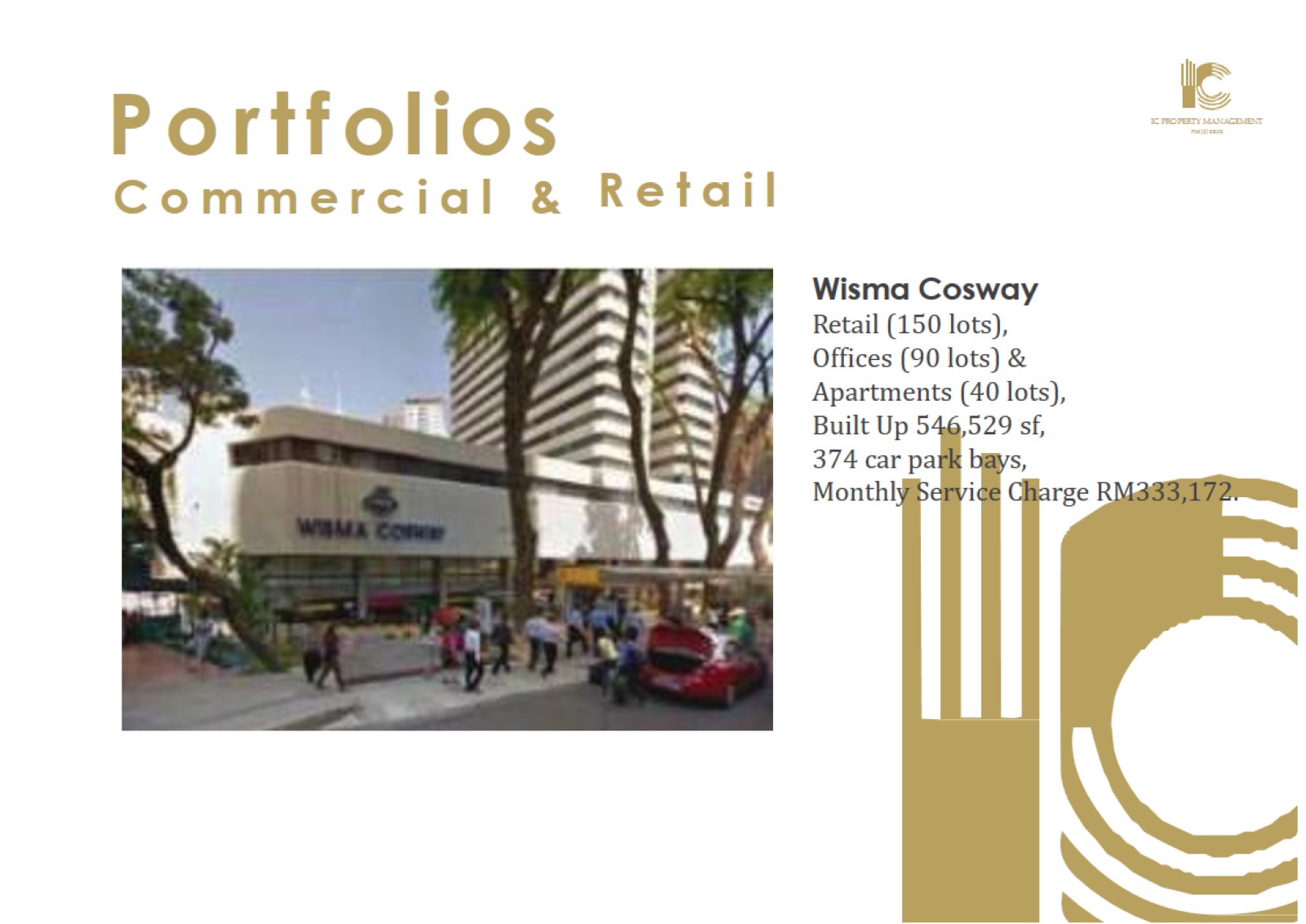 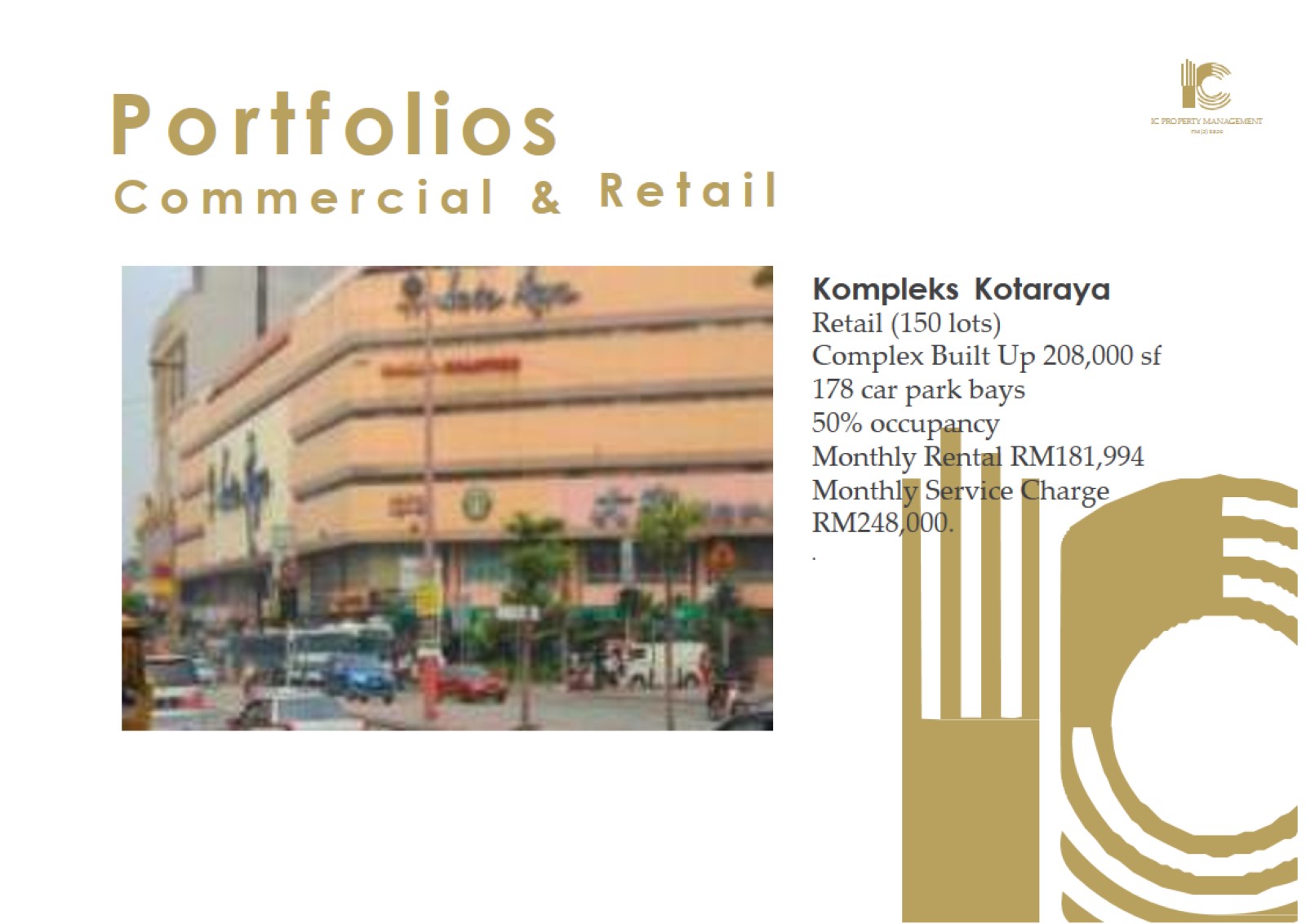 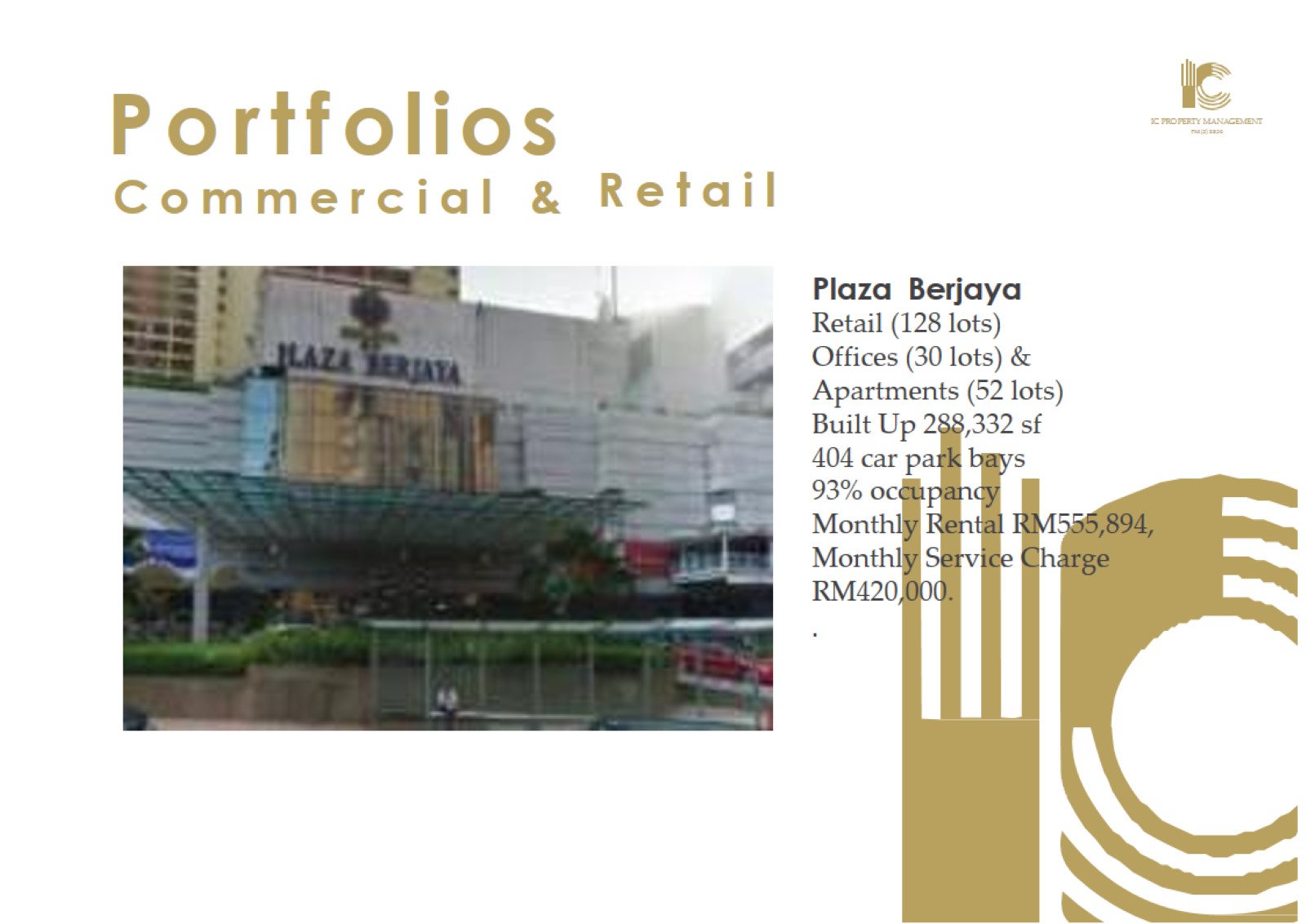 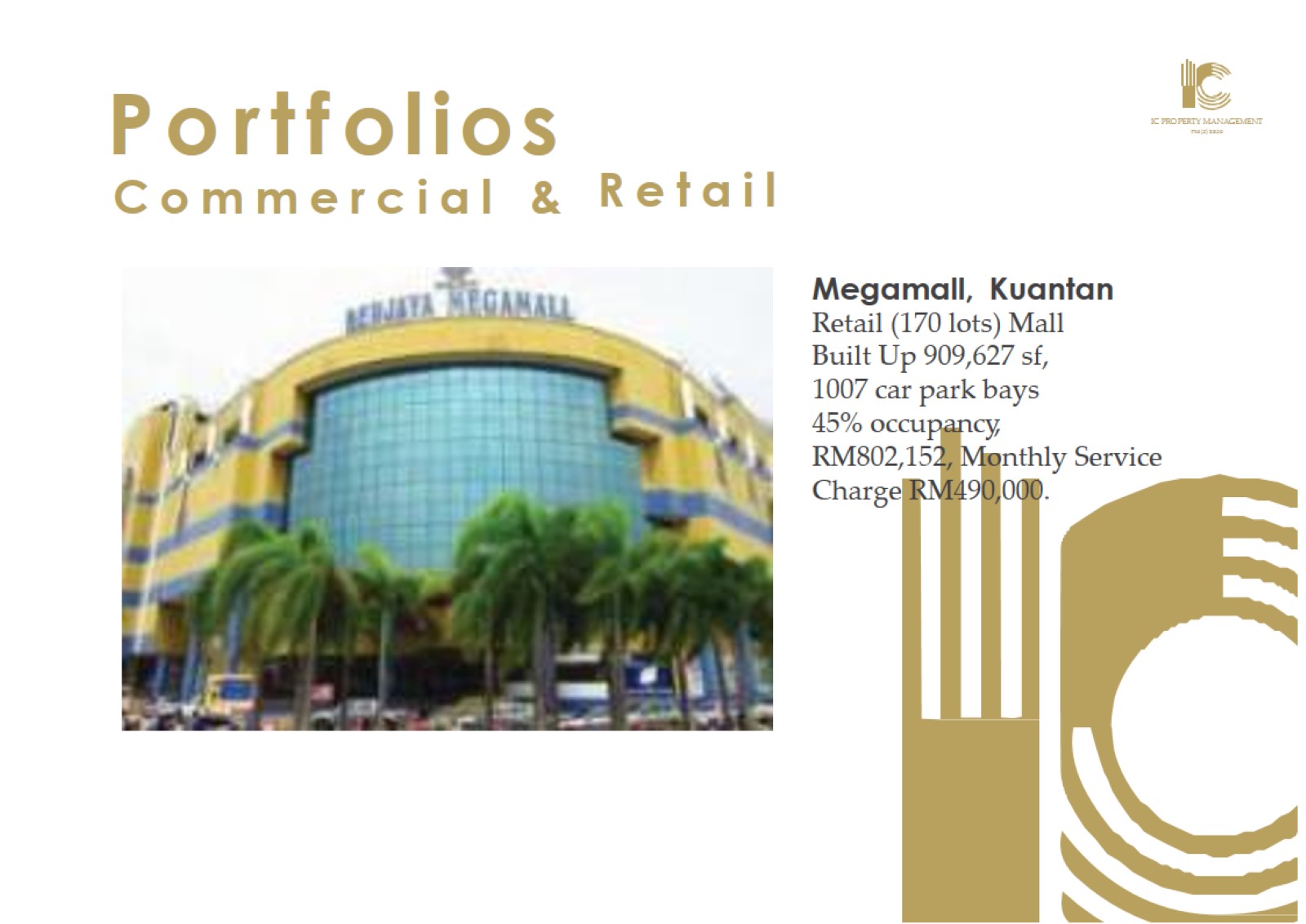 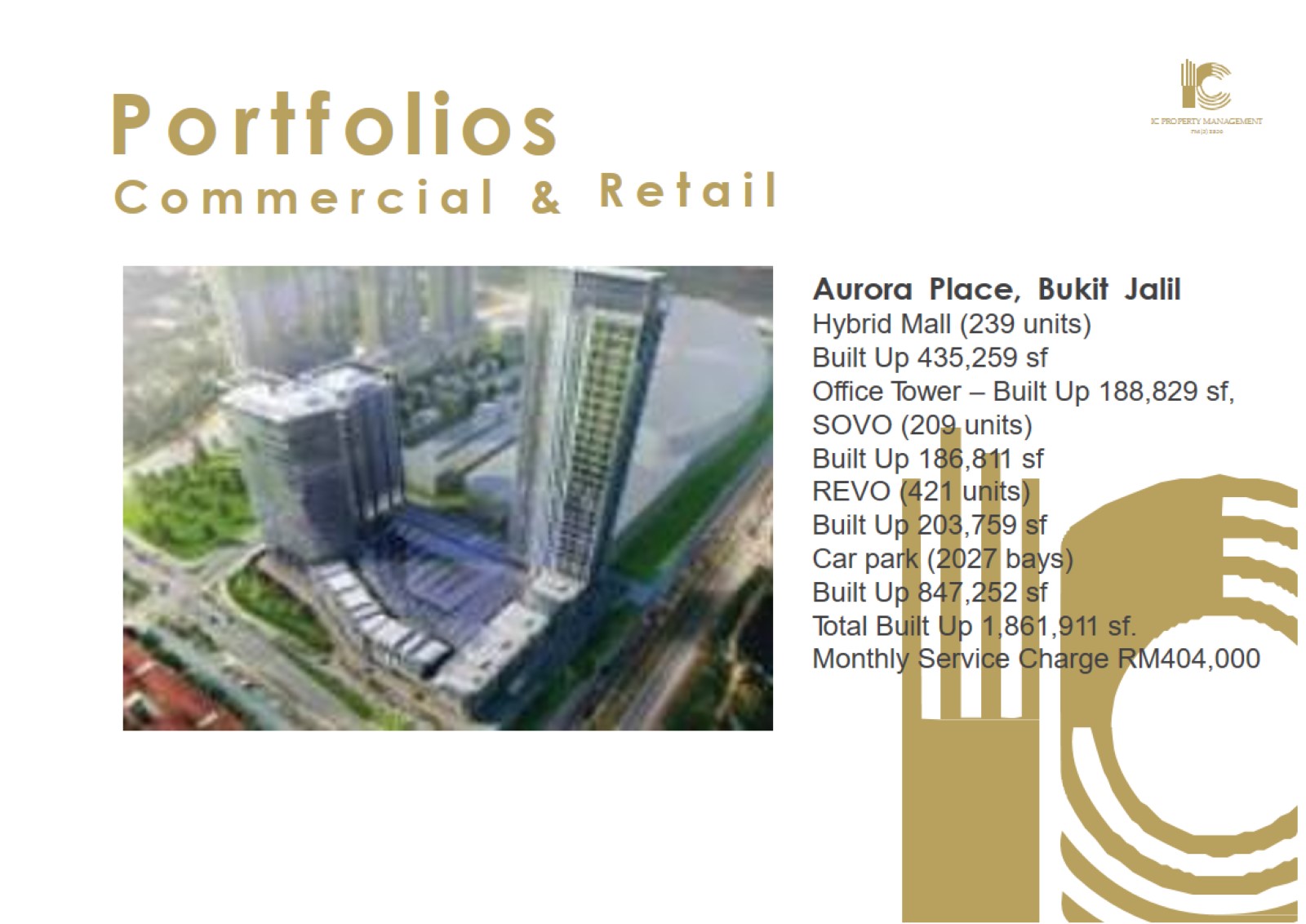 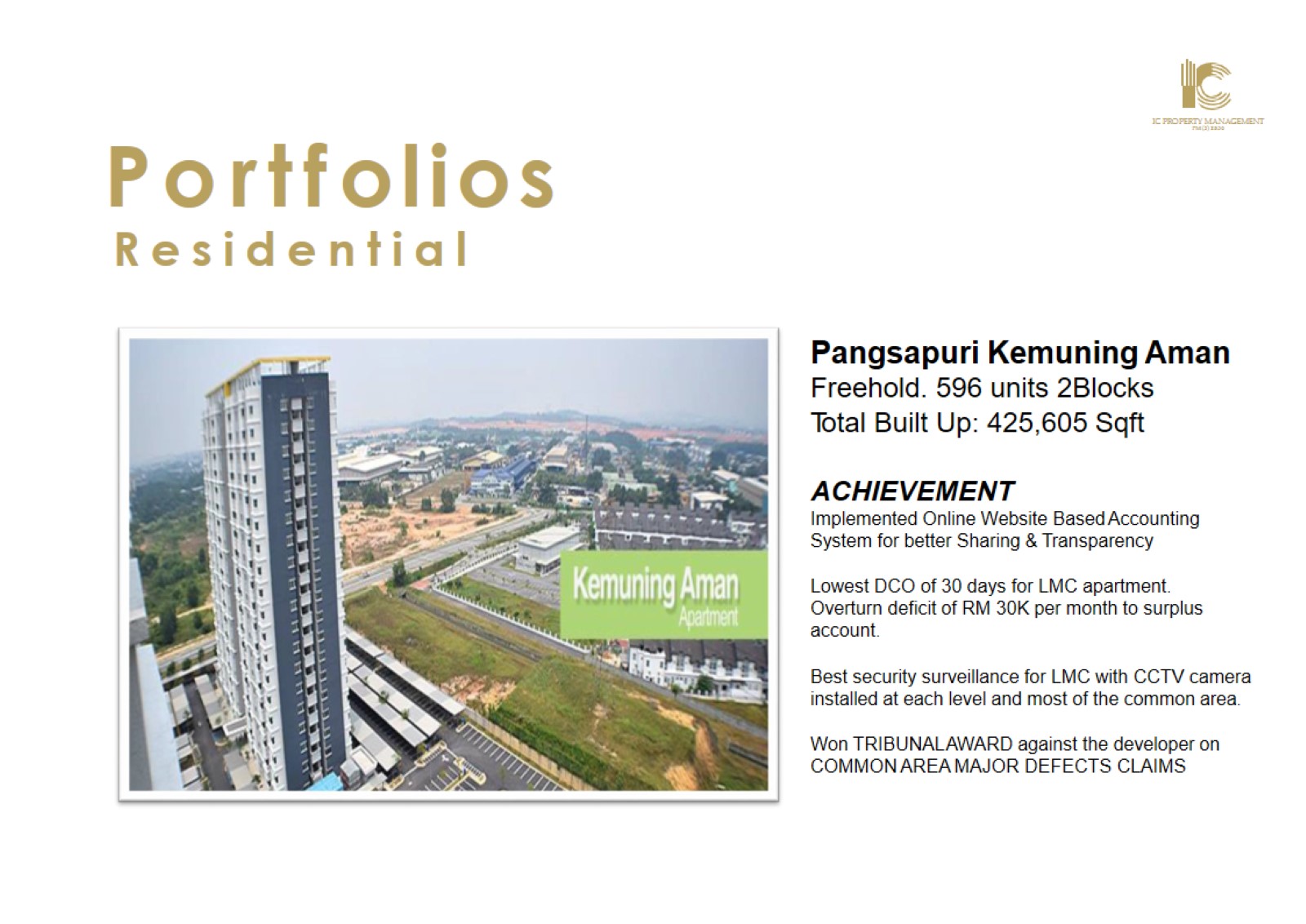 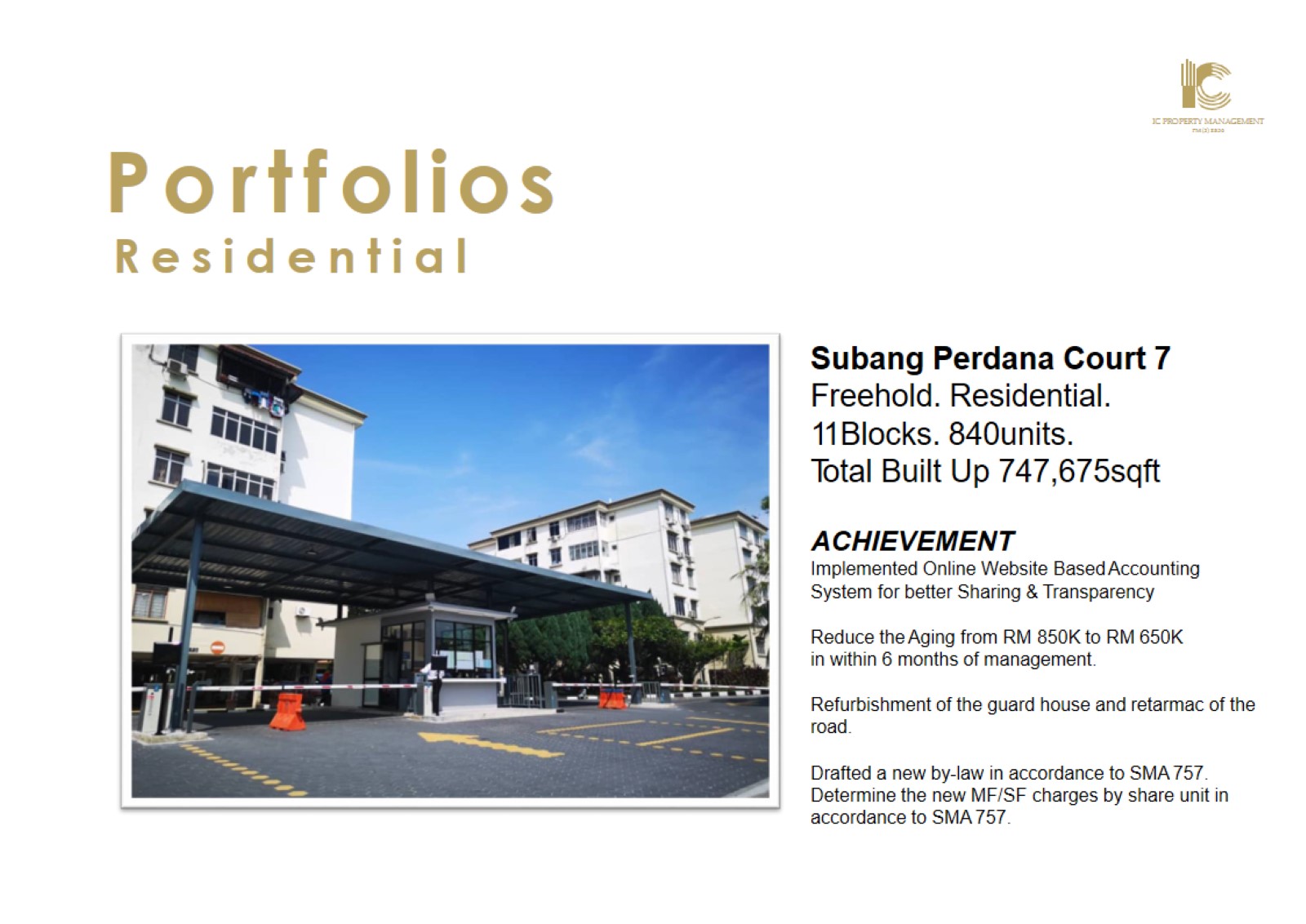 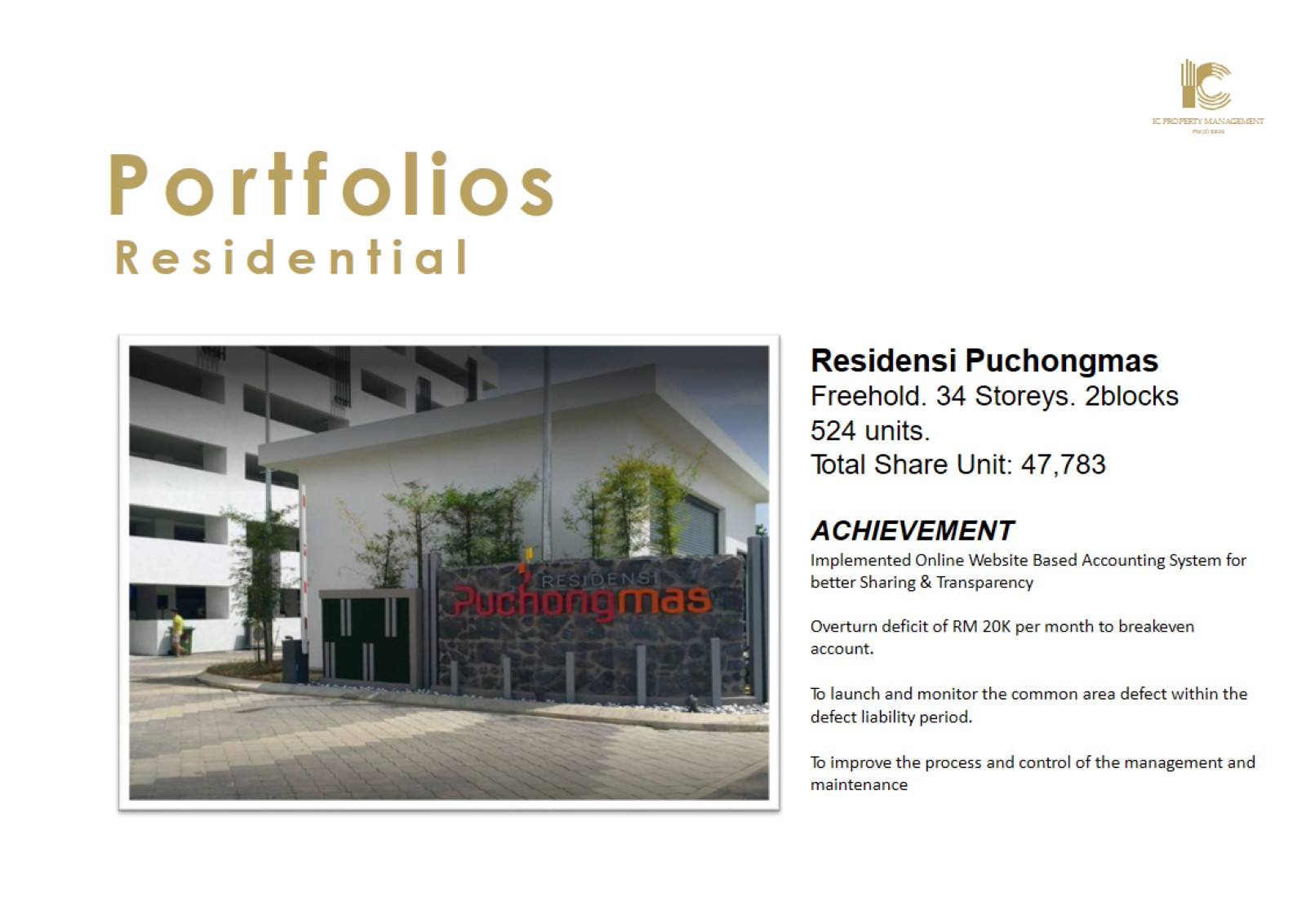 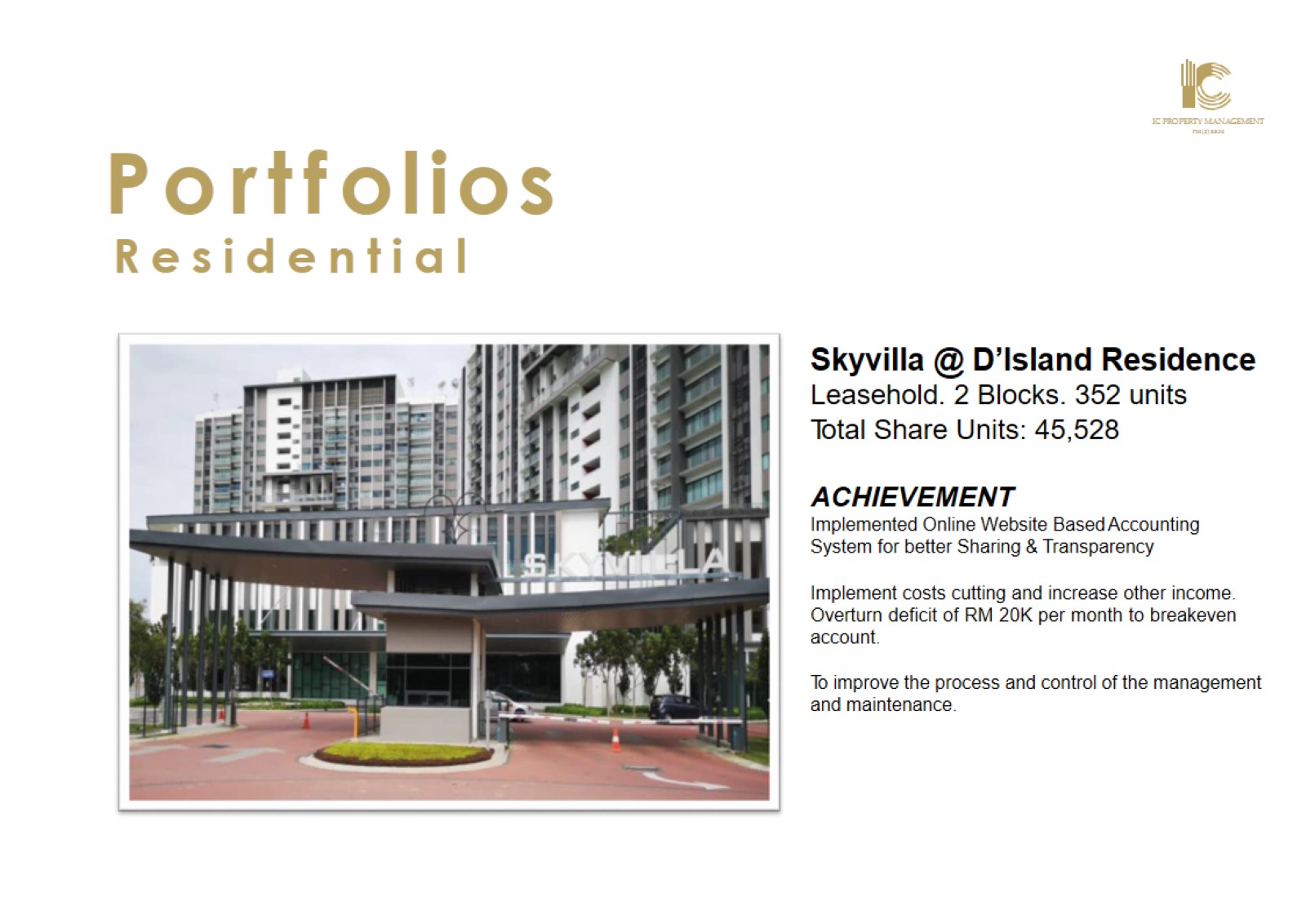 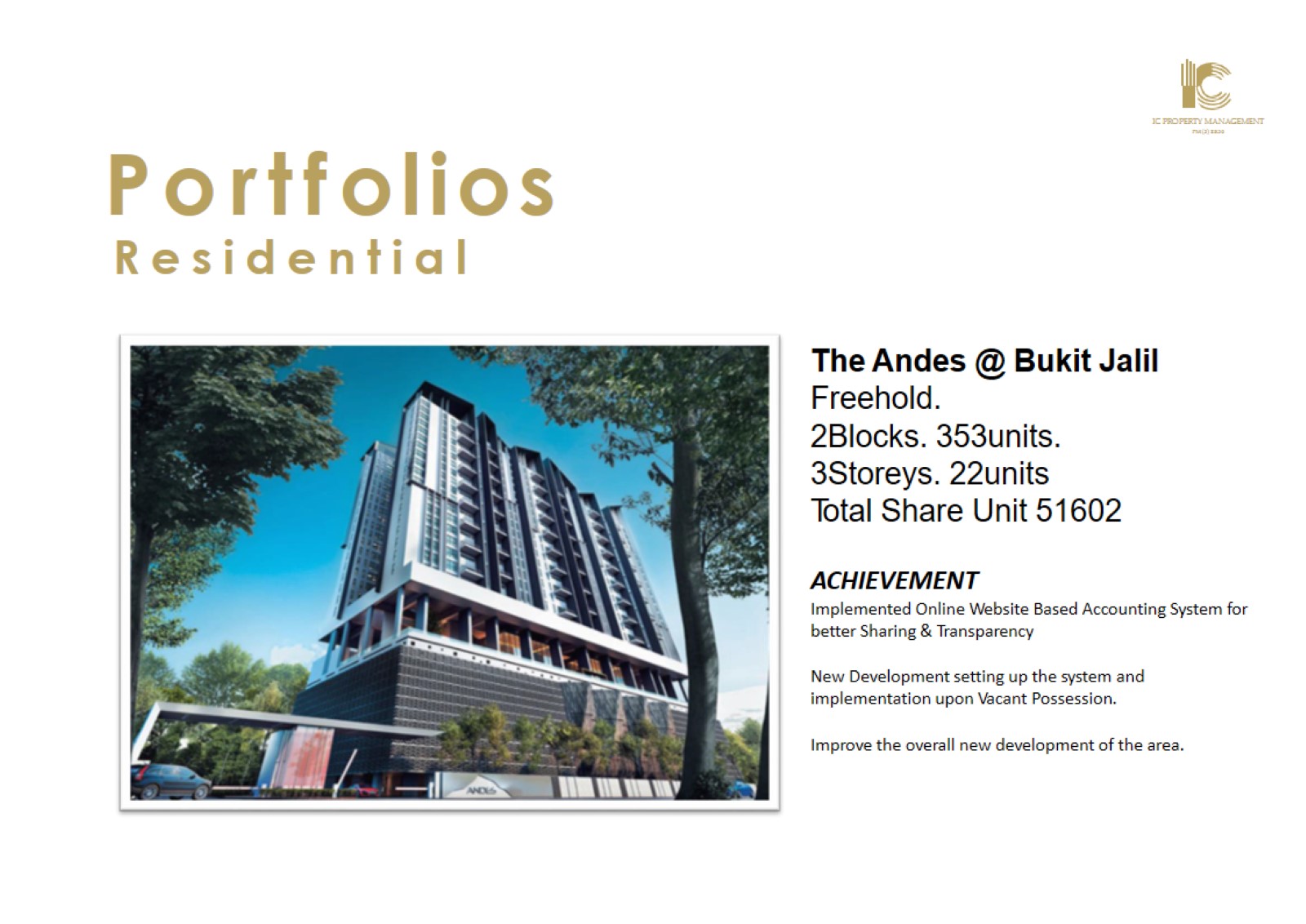 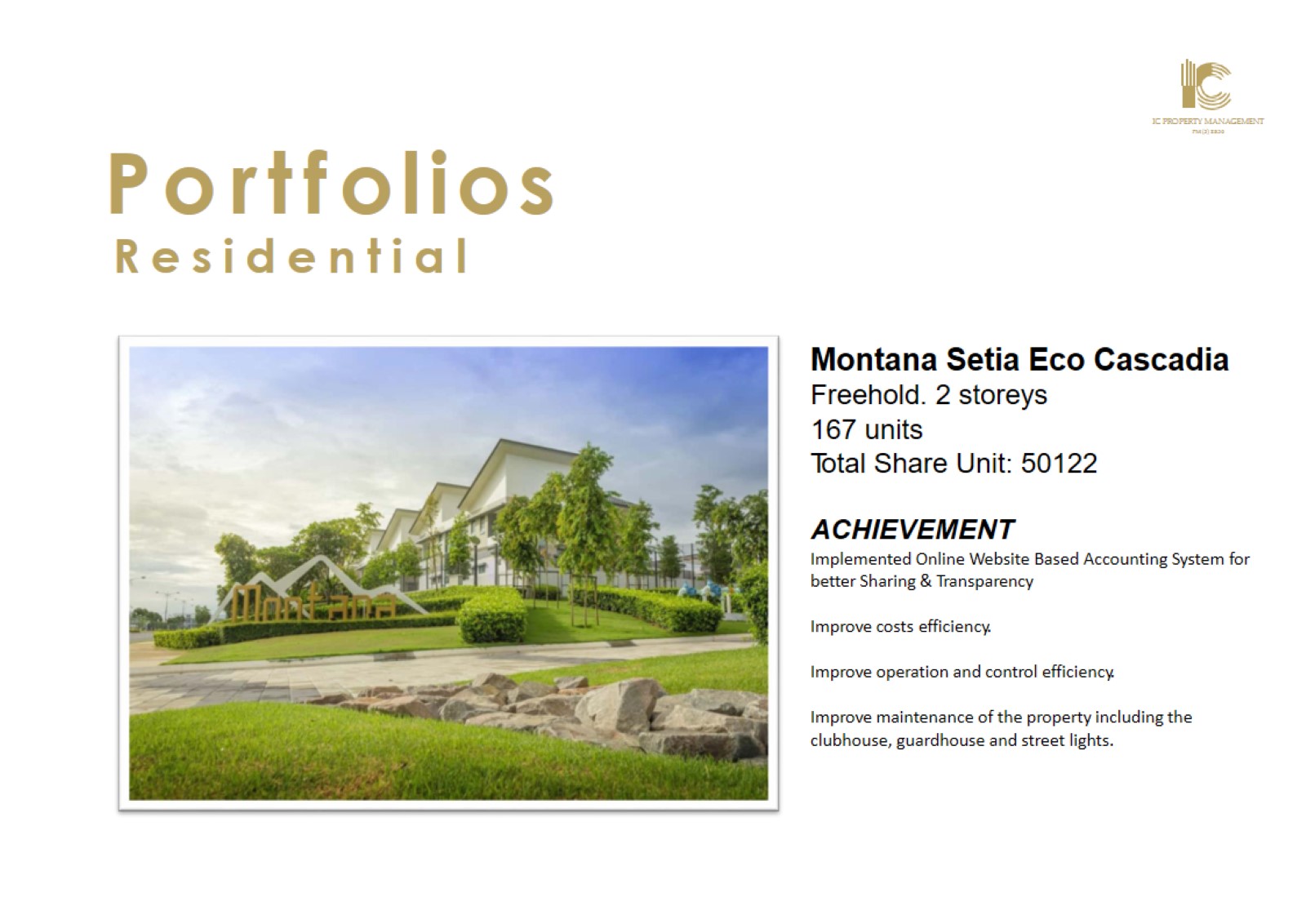 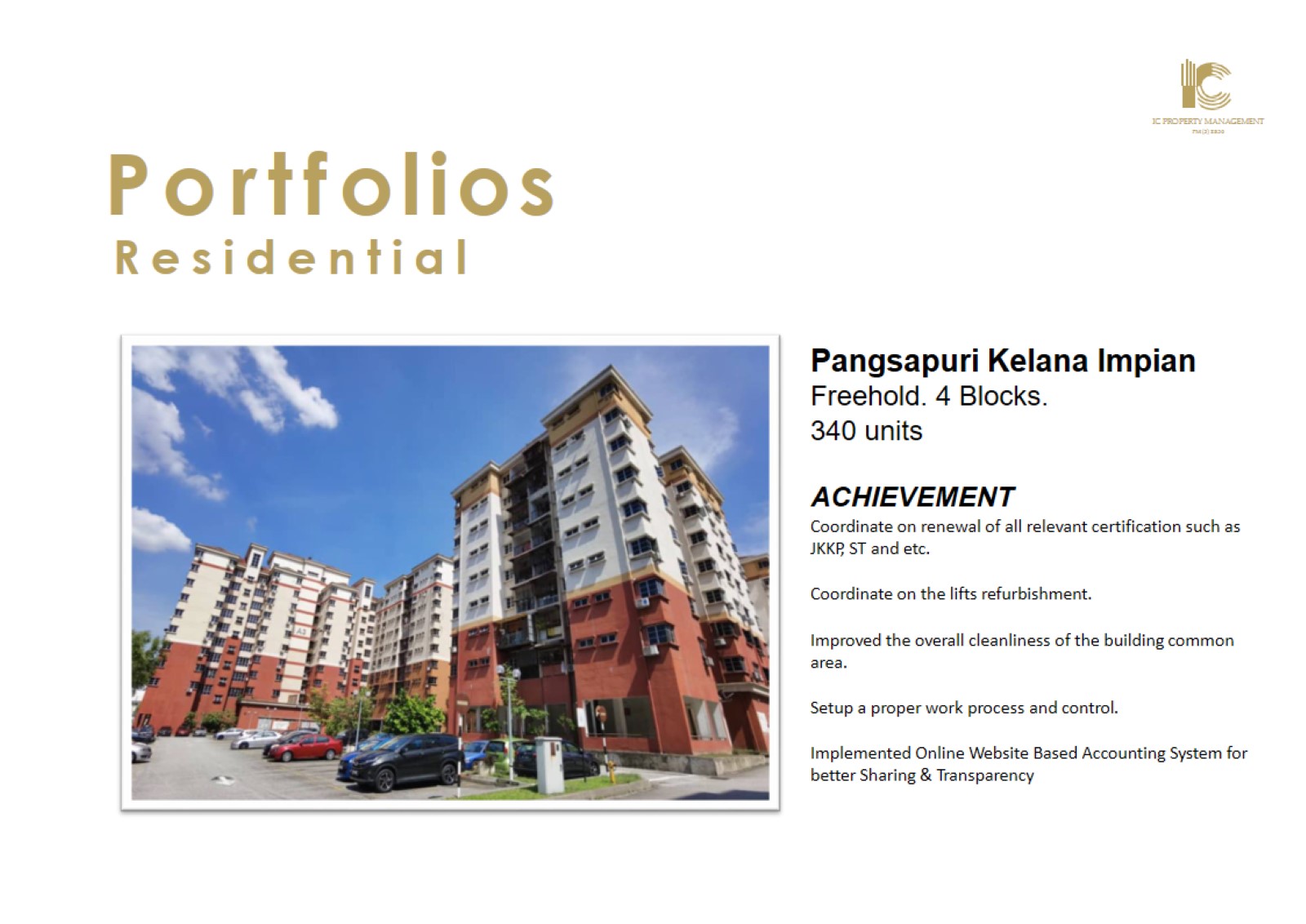 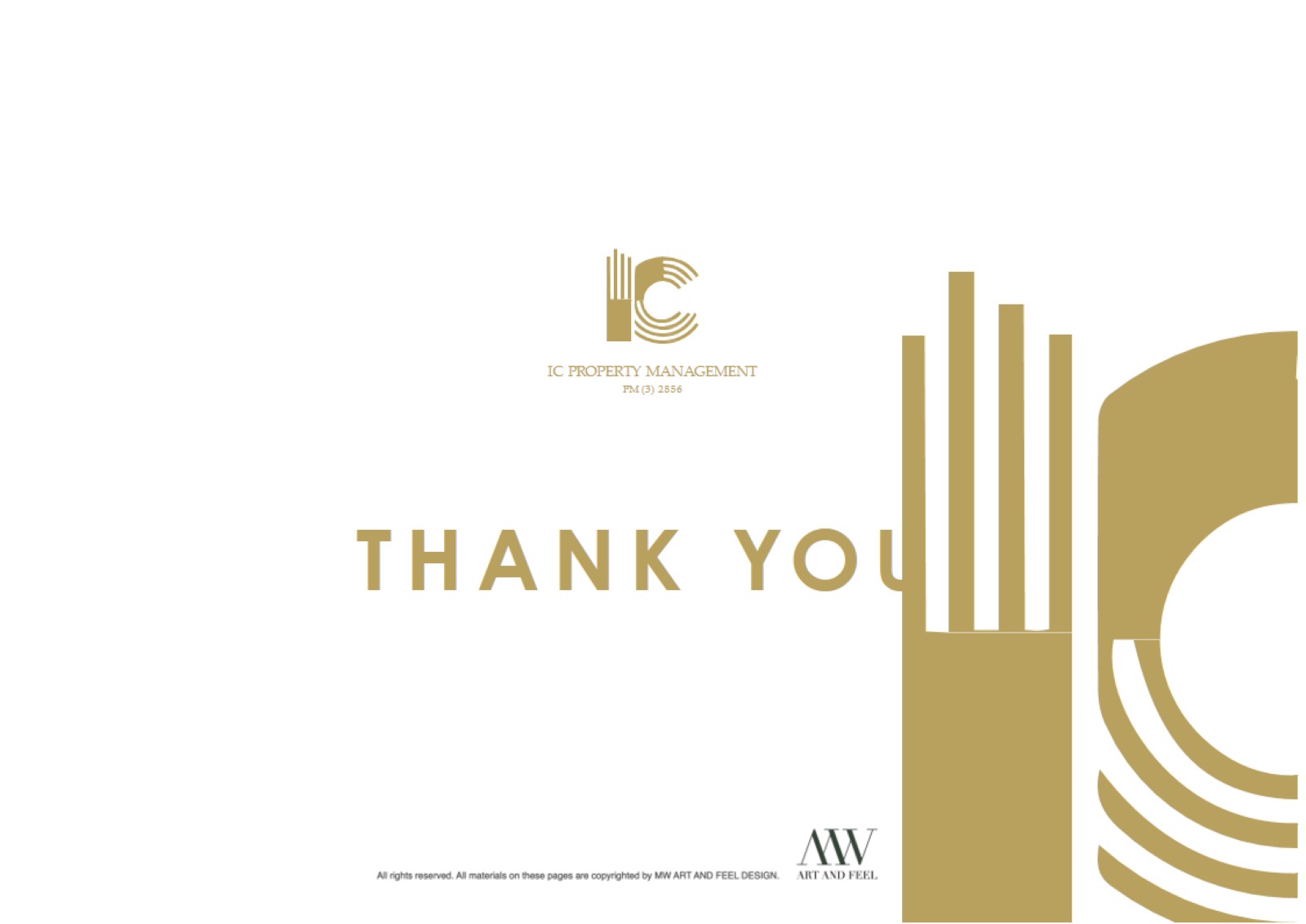